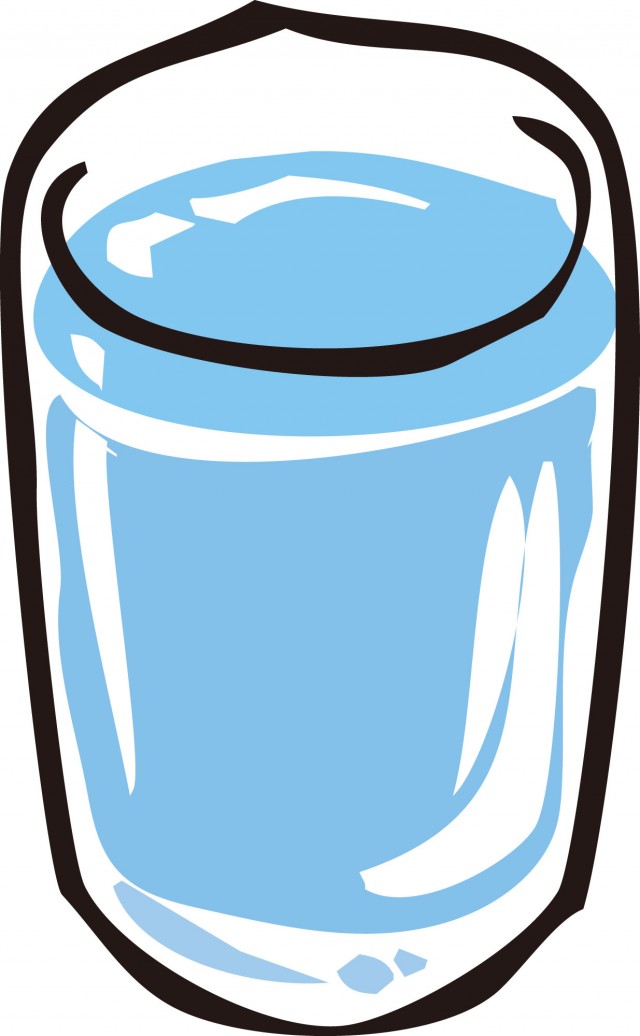 心のコップをまっすぐに
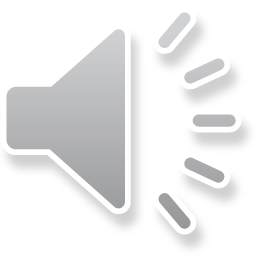 [Speaker Notes: ◆
心のコップをまっすぐにしてください。
準備はいいですか。◆]
すきな教科は何ですか？
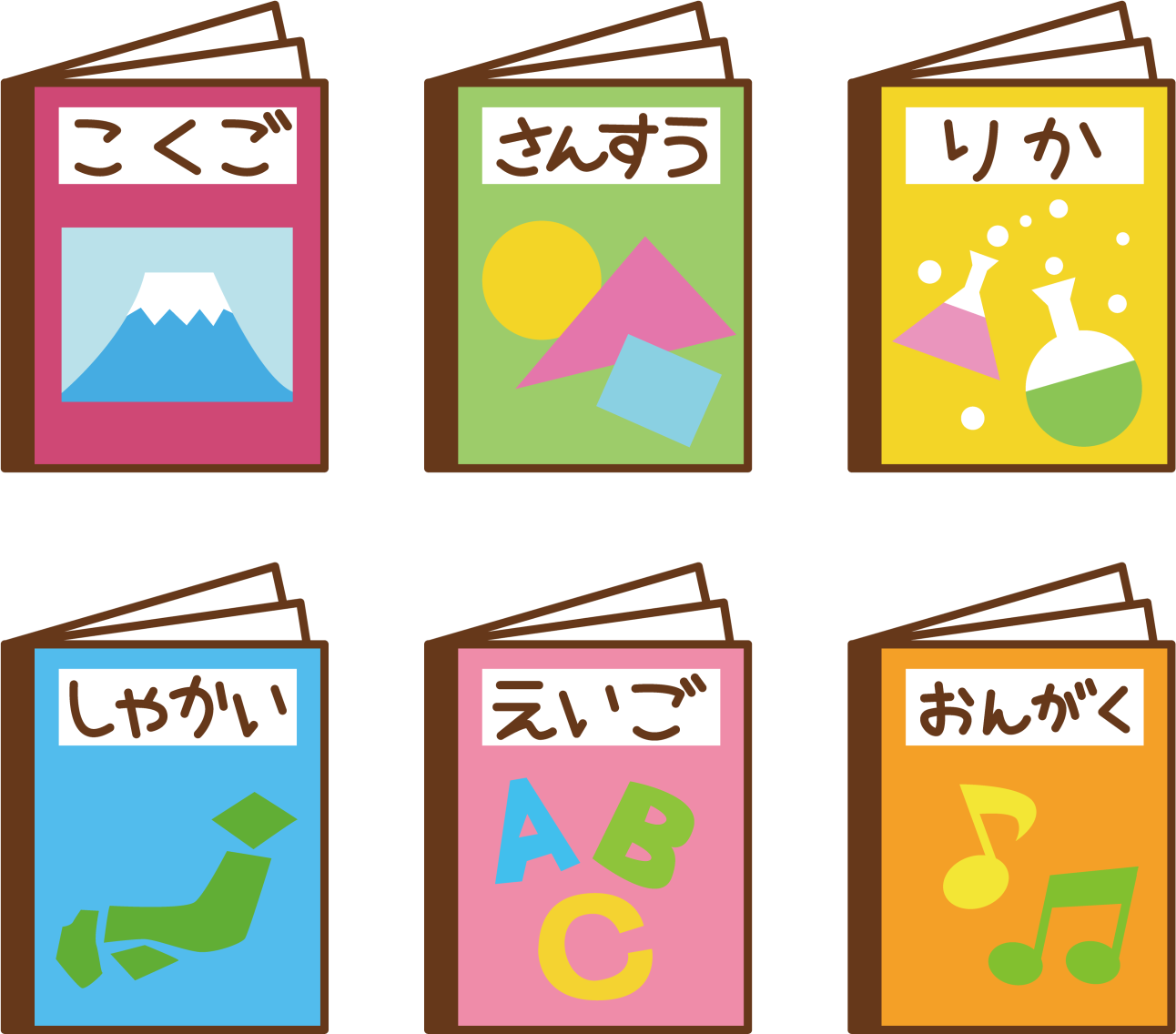 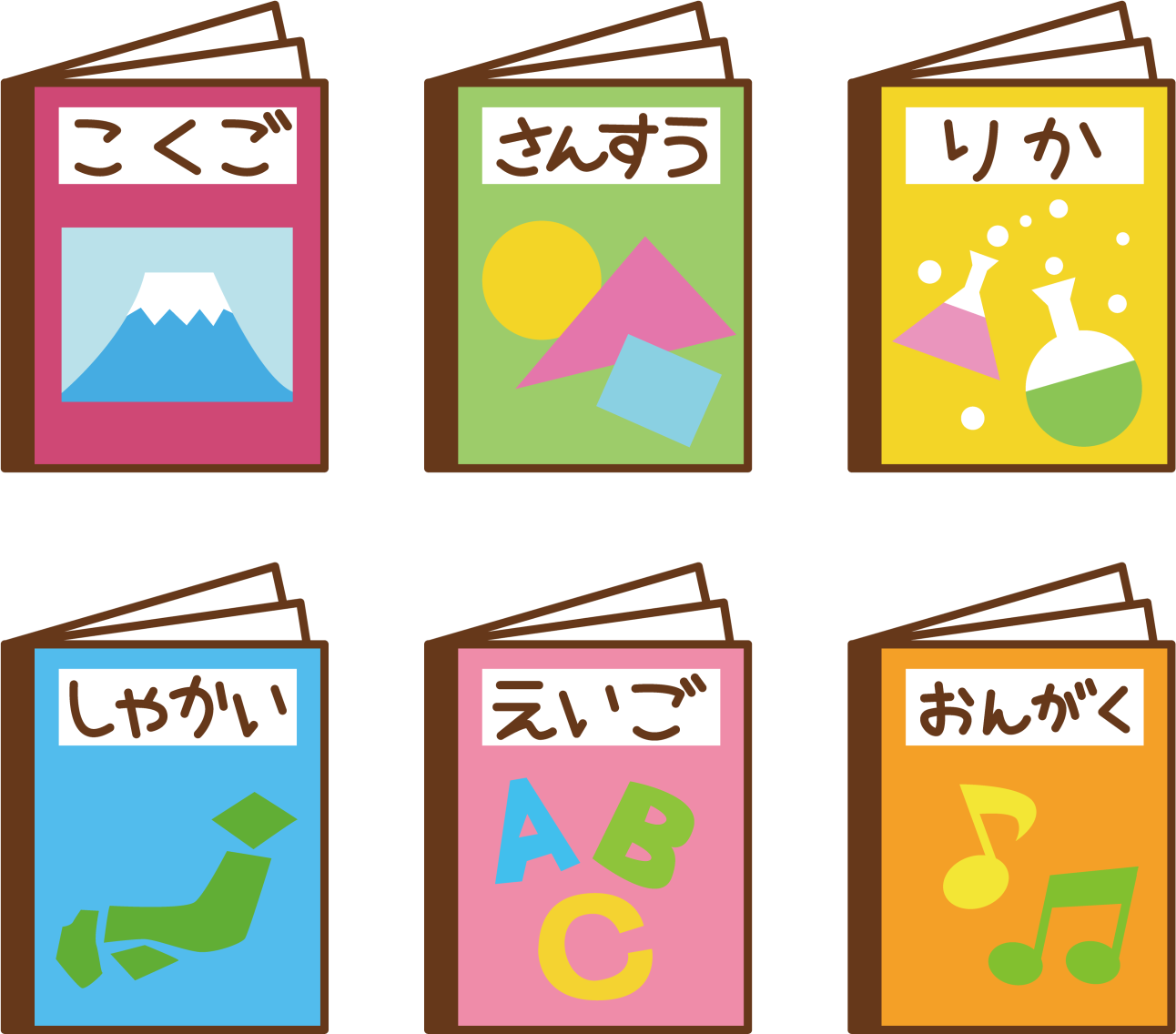 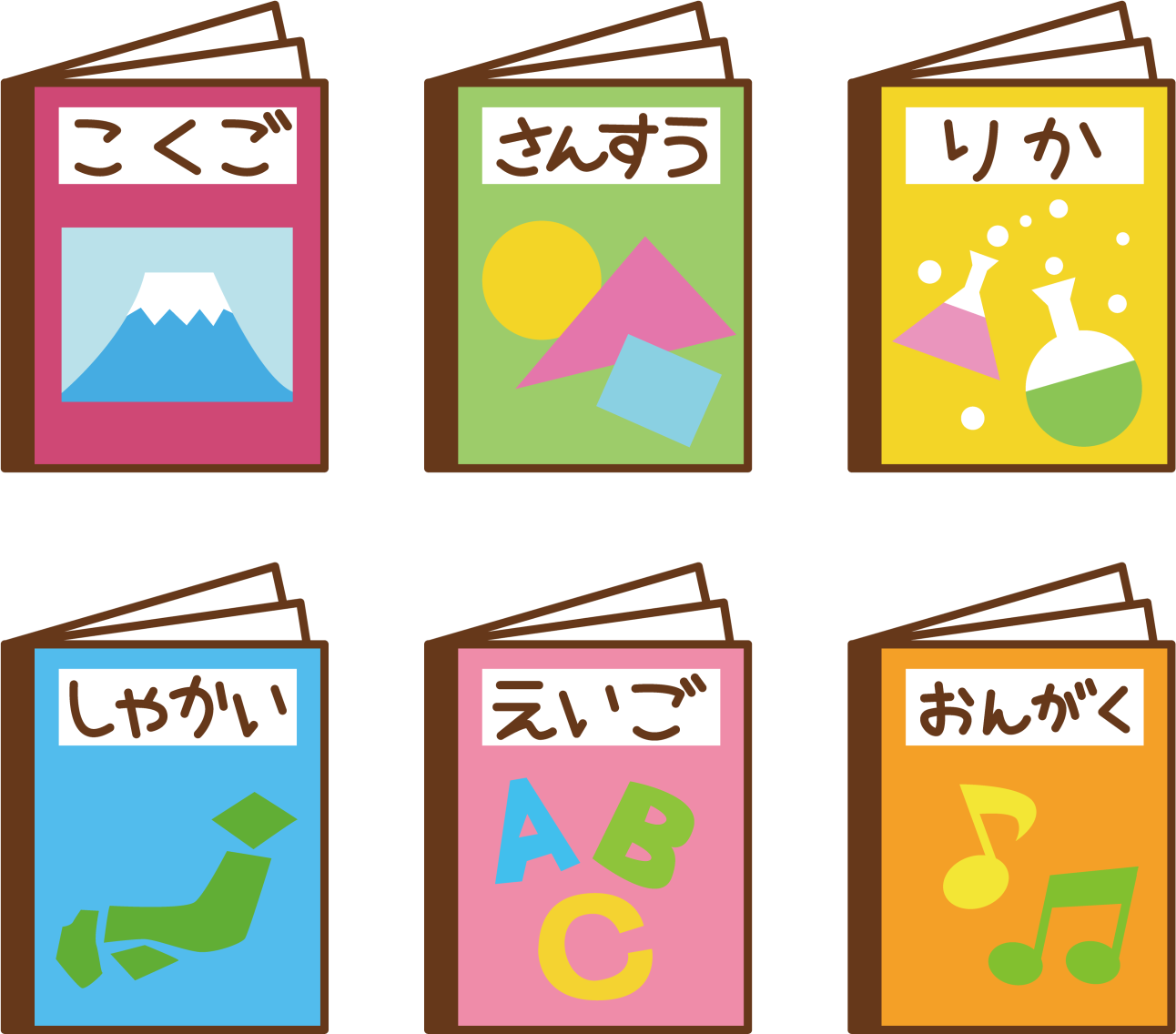 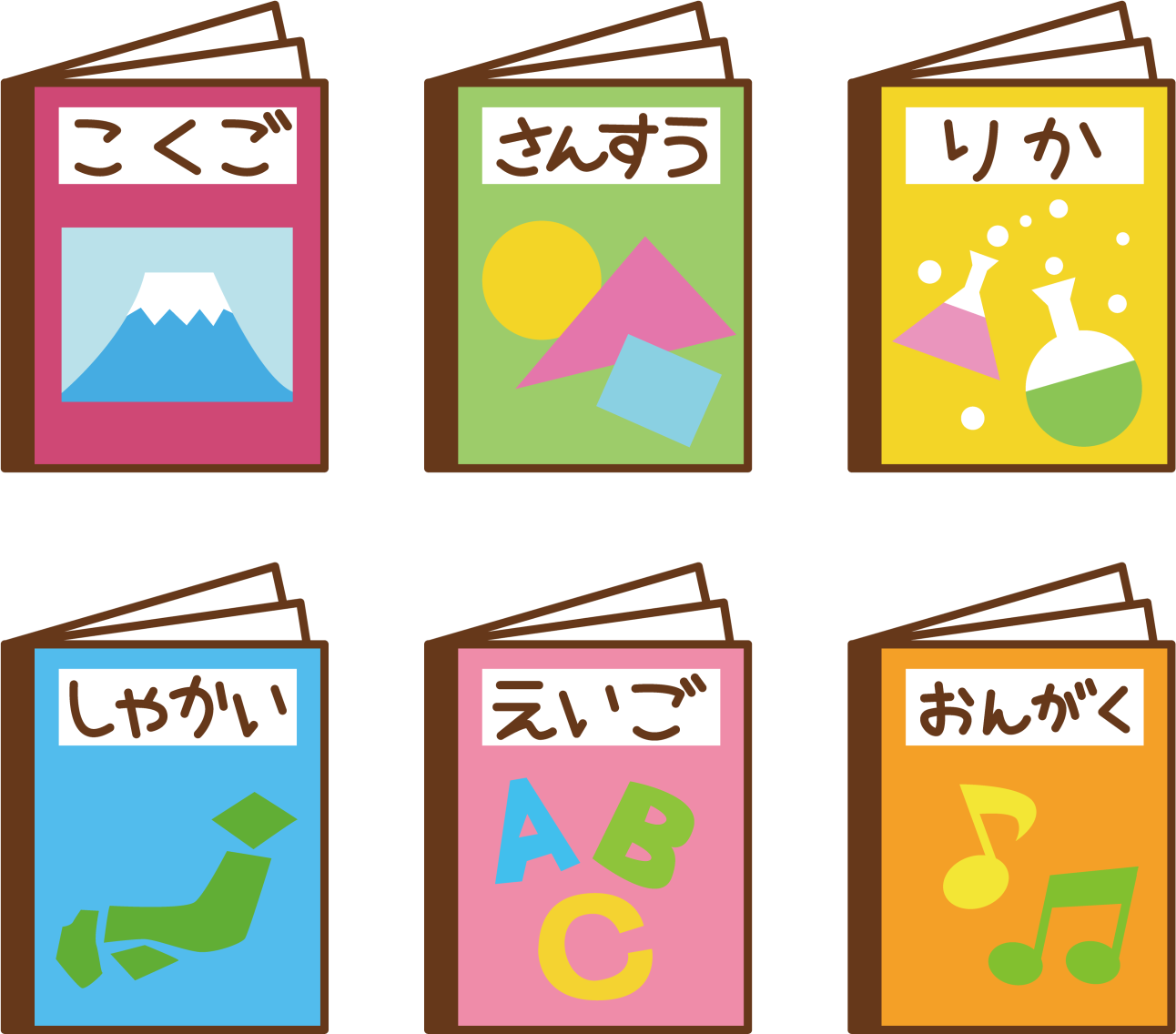 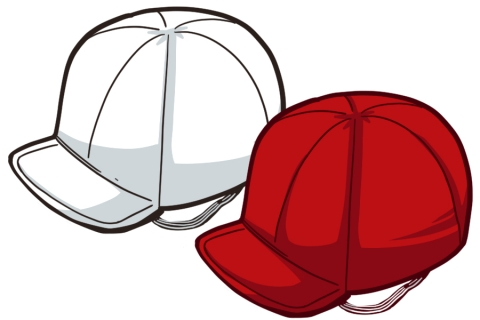 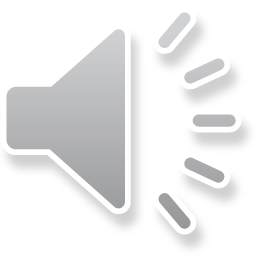 [Speaker Notes: 突然ですが・・・　北っ子のみなさんにアンケートです。
◆みなさんは、好きな教科がありますか。
◆国語が好きな人　　　◆英語が好きな人　　　◆音楽が好きな人　　　◆算数が好きな人　　　
そして・・・◆体育が好きな人
一人一人ちがいがあると思いますが、みんな得意な勉強はしっかり頑張ることができていることと思います。◆]
苦手だと思う教科がありますか？
にがて
おも
きょうか
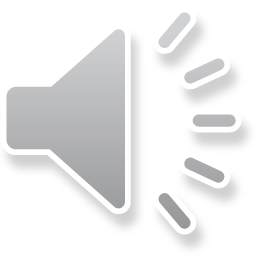 [Speaker Notes: それでは、２つめのアンケートです。　◆苦手だと思う教科はありますか？

こちらも人それぞれだし、もちろん誰でも、苦手なことがあるものです。
しかし、苦手だからやらないと言うわけにはいきませんね。

わからない勉強がわかるようになってほしい。
みんながわかったといえるように、みんなで力を合わせて勉強してほしい。
先生たちはいつもこんなことを考えて授業をしています。そこで今日は◆]
きた
北っ子の
まな
あ
学び合い
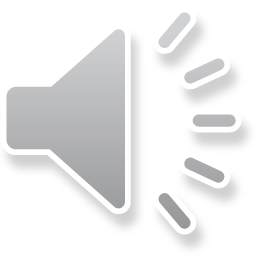 [Speaker Notes: 一人一人の得意なことを生かし、苦手なことも楽しく勉強できる
そんな、北っ子の「まなびあい」についてお話ししたいと思います。◆]
ペアトーク
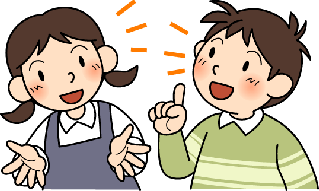 どうしたらいいのかな？
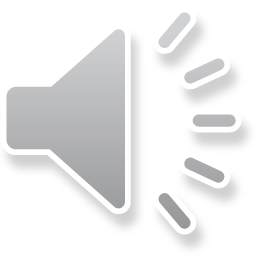 [Speaker Notes: 学び合いの基本は、二人組で考えを伝え合うペアトークです。
きっと１年生のみなさんも　やっていることでしょう。

では、これから６年生のペアトークの様子を見てみます。
◆どんなペアトークができると良いのでしょう。]
ペアトーク　どうしたらいいのかな？
よろしくおねがいします。
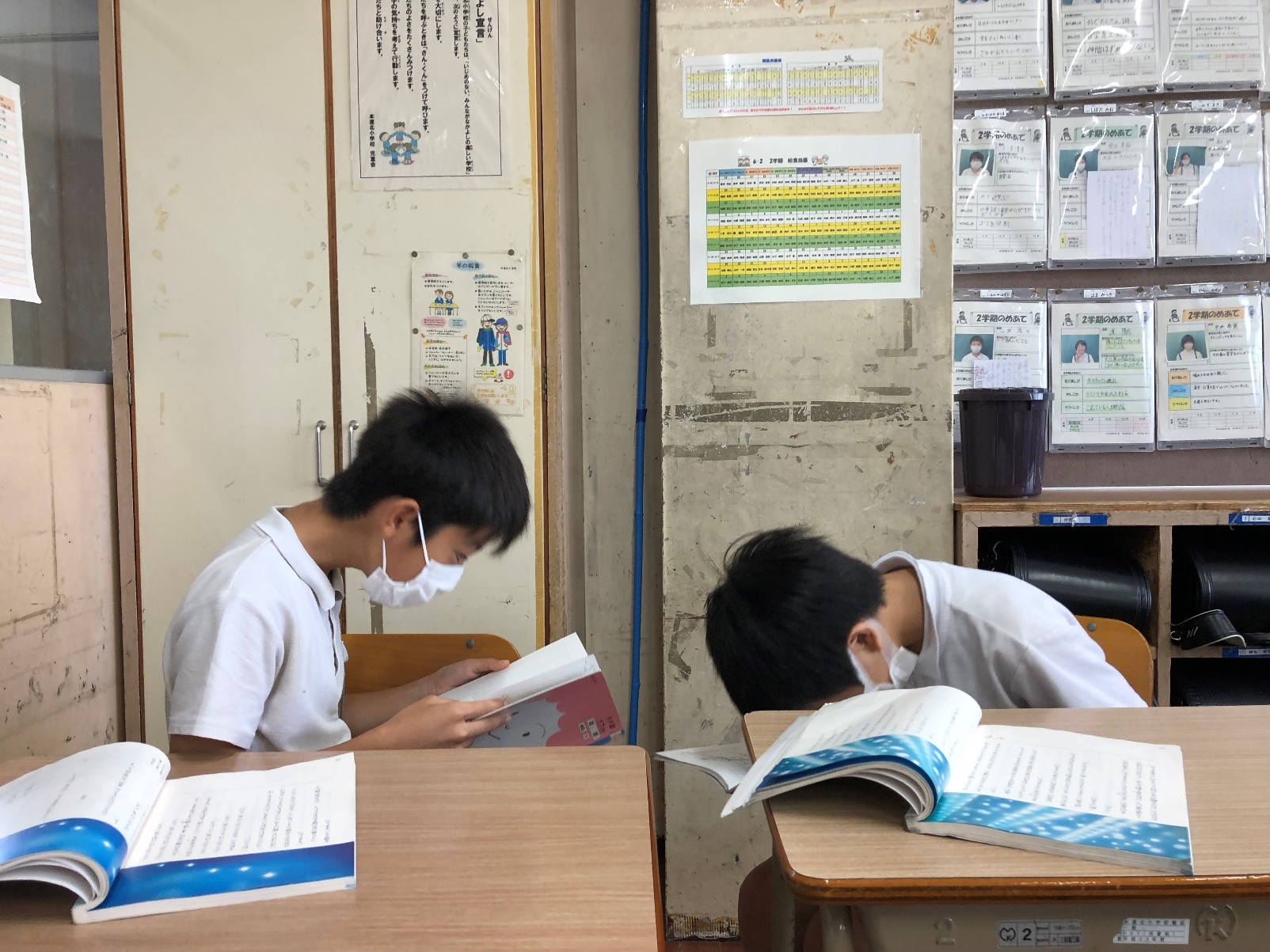 よろしくおねがいします。
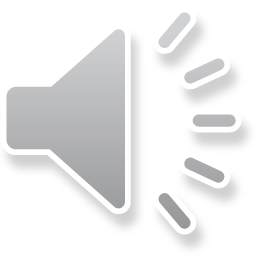 [Speaker Notes: ◆よろしくお願いします。
◆よろしくお願いします。◆]
ペアトーク　どうしたらいいのかな？
ぼくは、〇〇だと思います。
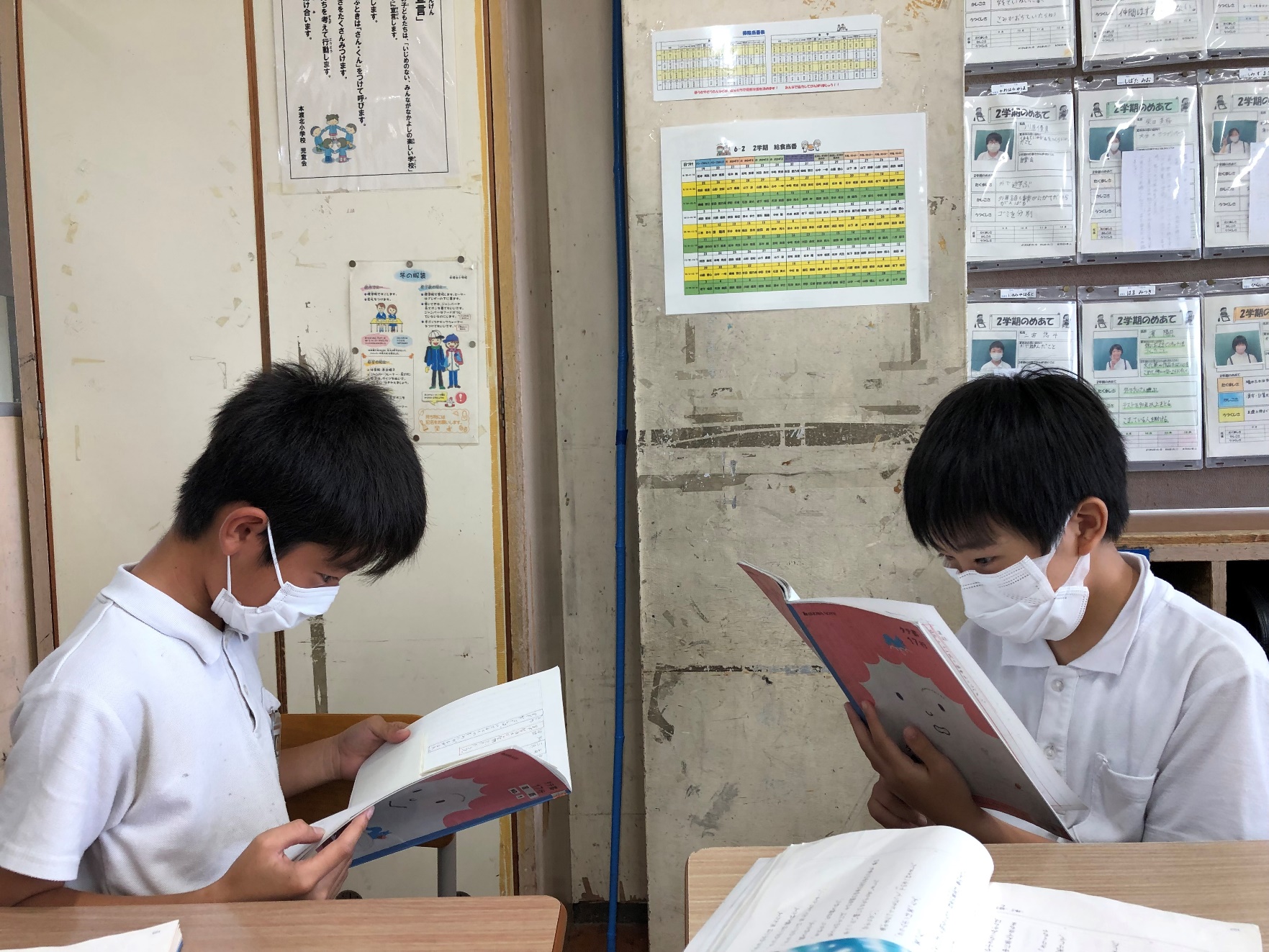 わかりました。
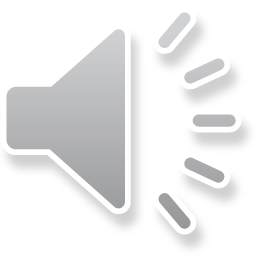 [Speaker Notes: ◆ぼくは、〇〇だと思います。

◆わかりました。◆]
ペアトーク　どうしたらいいのかな？
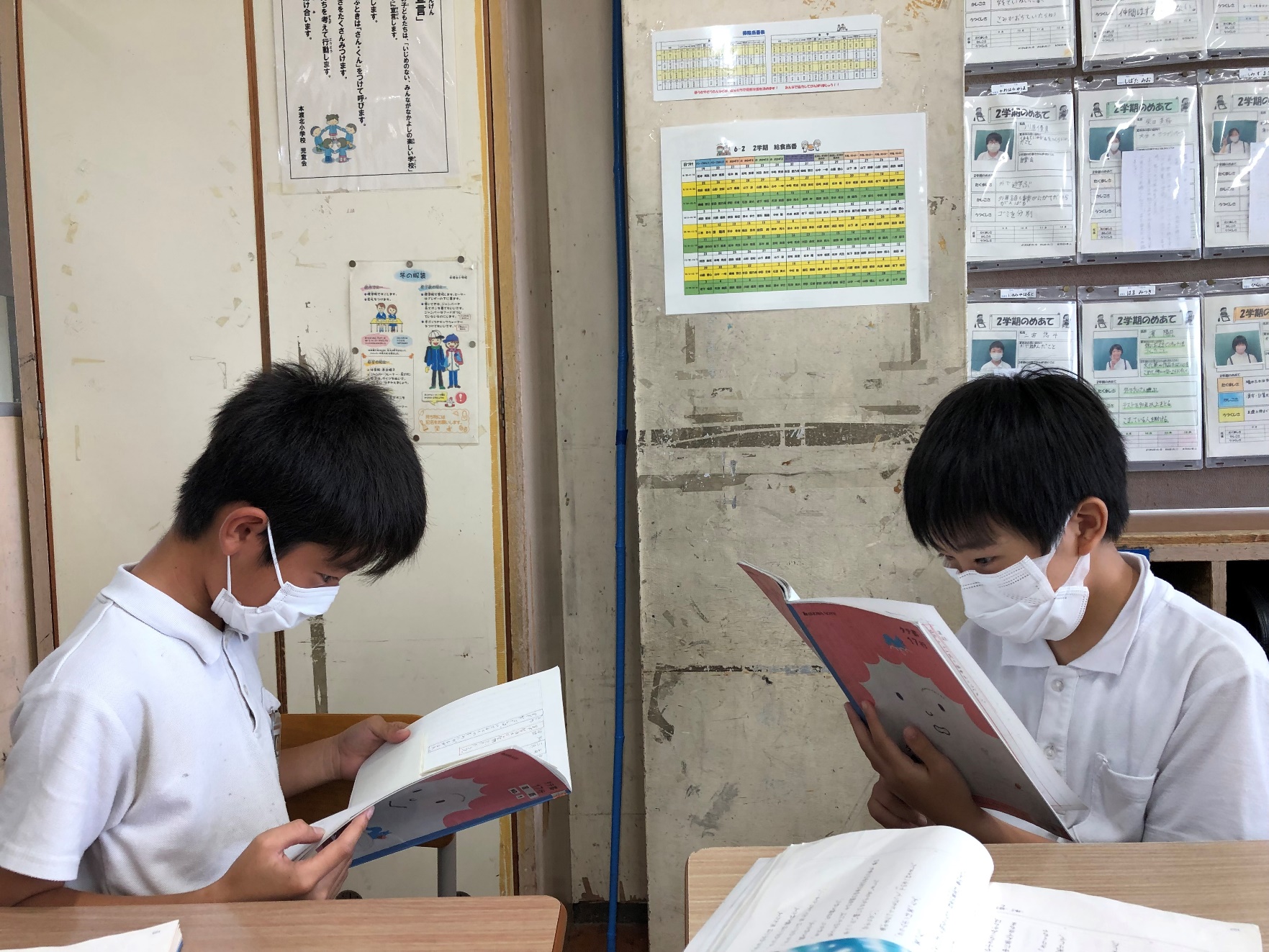 ぼくは、△△だと思います。
わかりました。
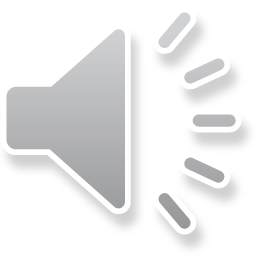 [Speaker Notes: ◆ぼくは、〇〇だと思います。

◆わかりました。◆]
ペアトーク　どうしたらいいのかな？
ありがとうございました。
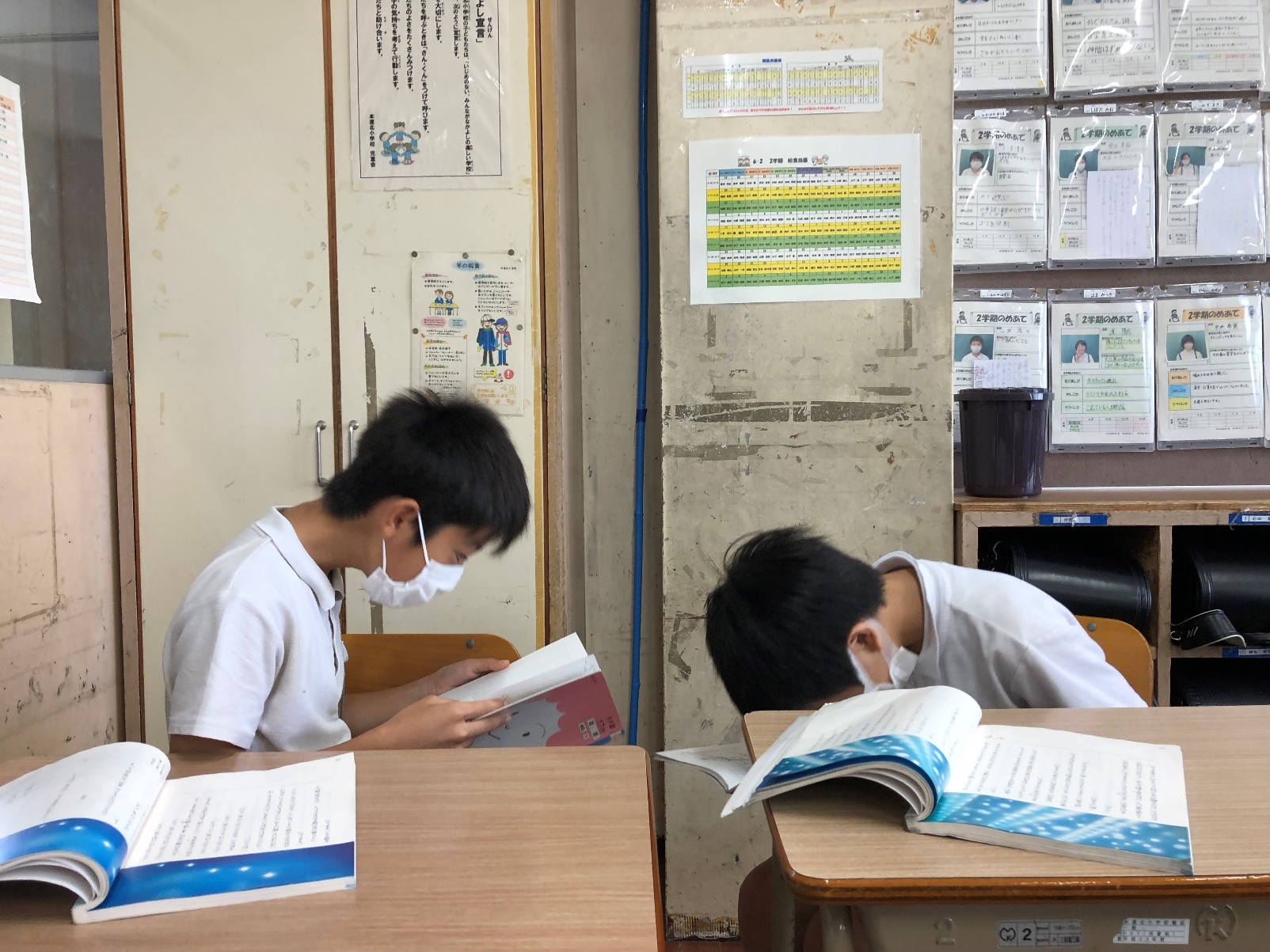 ありがとうございました。
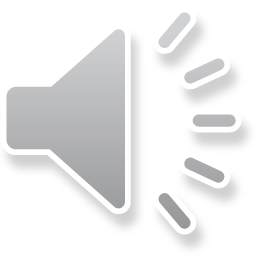 [Speaker Notes: ◆ありがとうございました。

◆ありがとうございました。◆]
ペアトーク　どうしたらいいのかな？
ぼくの考えは
よかったのかな。
もう、おわった。
みんなまだかな。
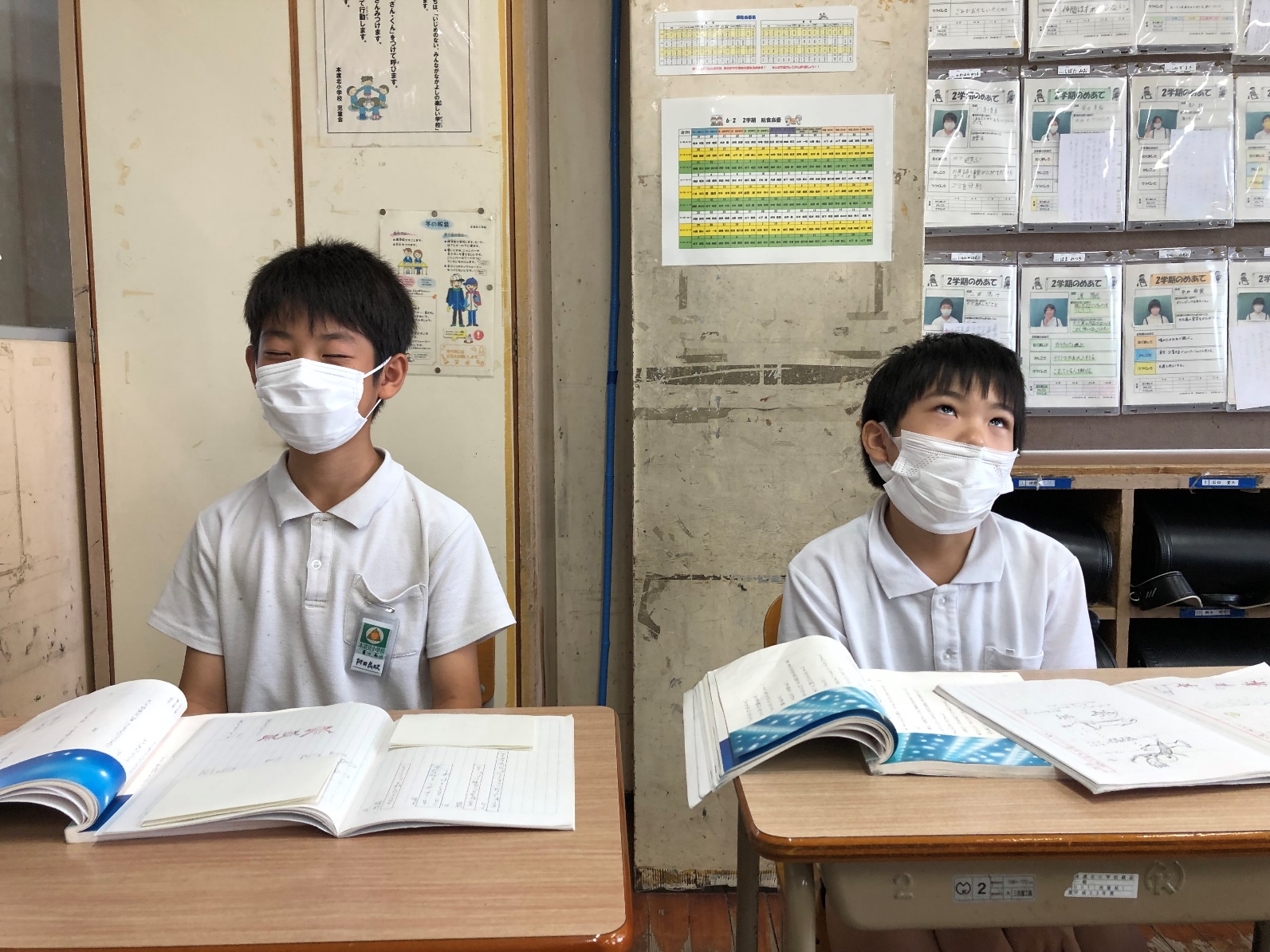 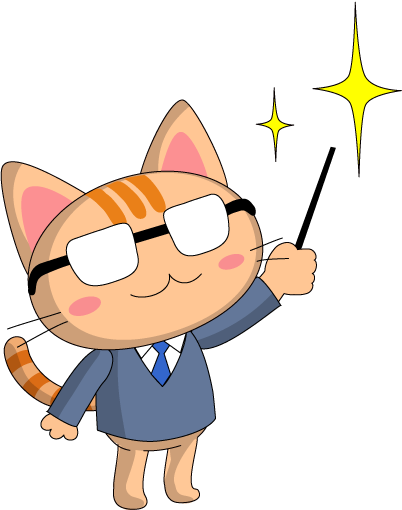 これでいいのでしょうか？
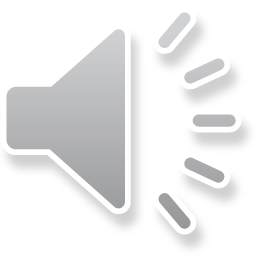 [Speaker Notes: ◆もう終わった。みんなまだかな。
◆ぼくの考えは、よかったのかな。

◆これでいいのでしょうか。

もちろん、これでは、勉強になりませんね。

次の例を見てみましょう。◆]
ペアトーク　どうしたらいいのかな？
えっ？
ぼくは、〇〇だと思います。
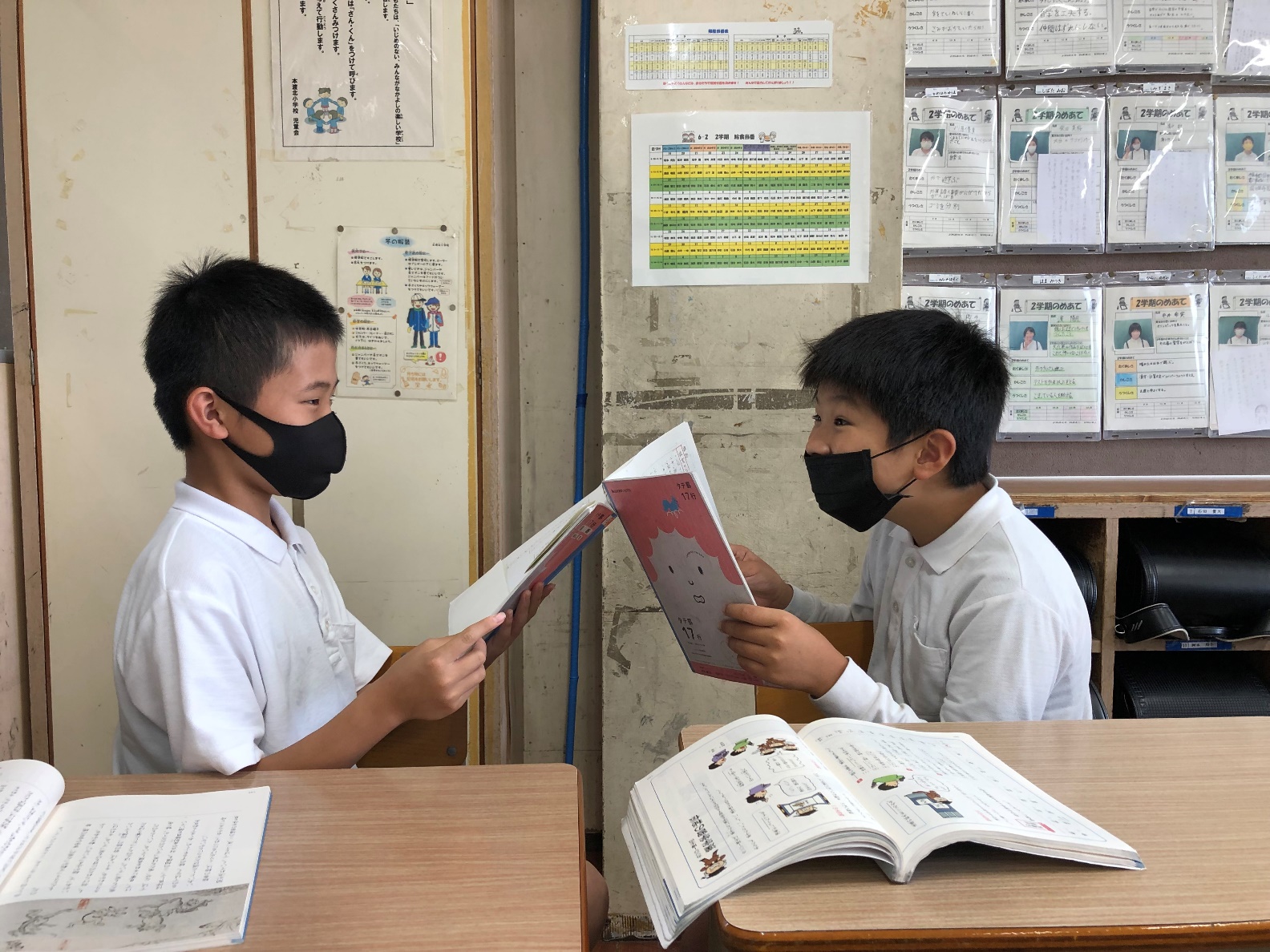 ぼくは、△△だと思ってんだけど…。
こたえがちがうね。
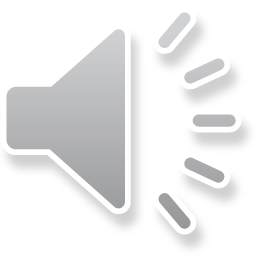 [Speaker Notes: ◆ぼくは〇〇だと思います。

◆えっ　　
◆ぼくは〇〇と思っていたんだけど・・・答えがちがうね。◆]
ペアトーク　どうしたらいいのかな？
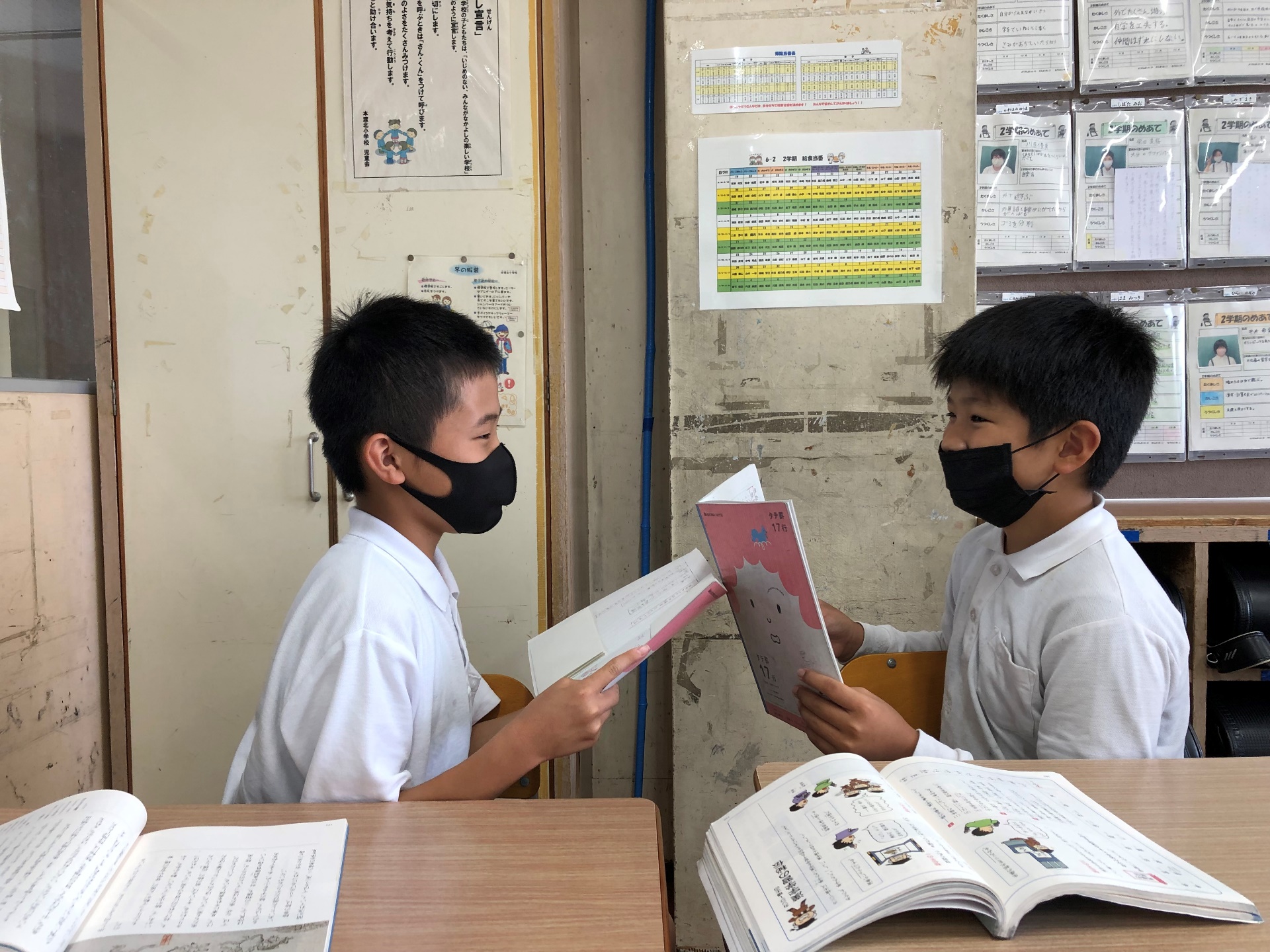 どうして△△と思ったの？
うん、いいよ。
おしえて！
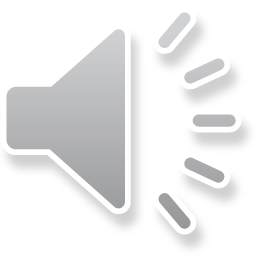 [Speaker Notes: ◆どうしてそう思ったの。
◆教えて

◆うん、いいよ。◆]
ペアトーク　どうしたらいいのかな？
だって…、
きょうかしょの本文には、
〇〇って書いてあるでしょ？
うんうん。
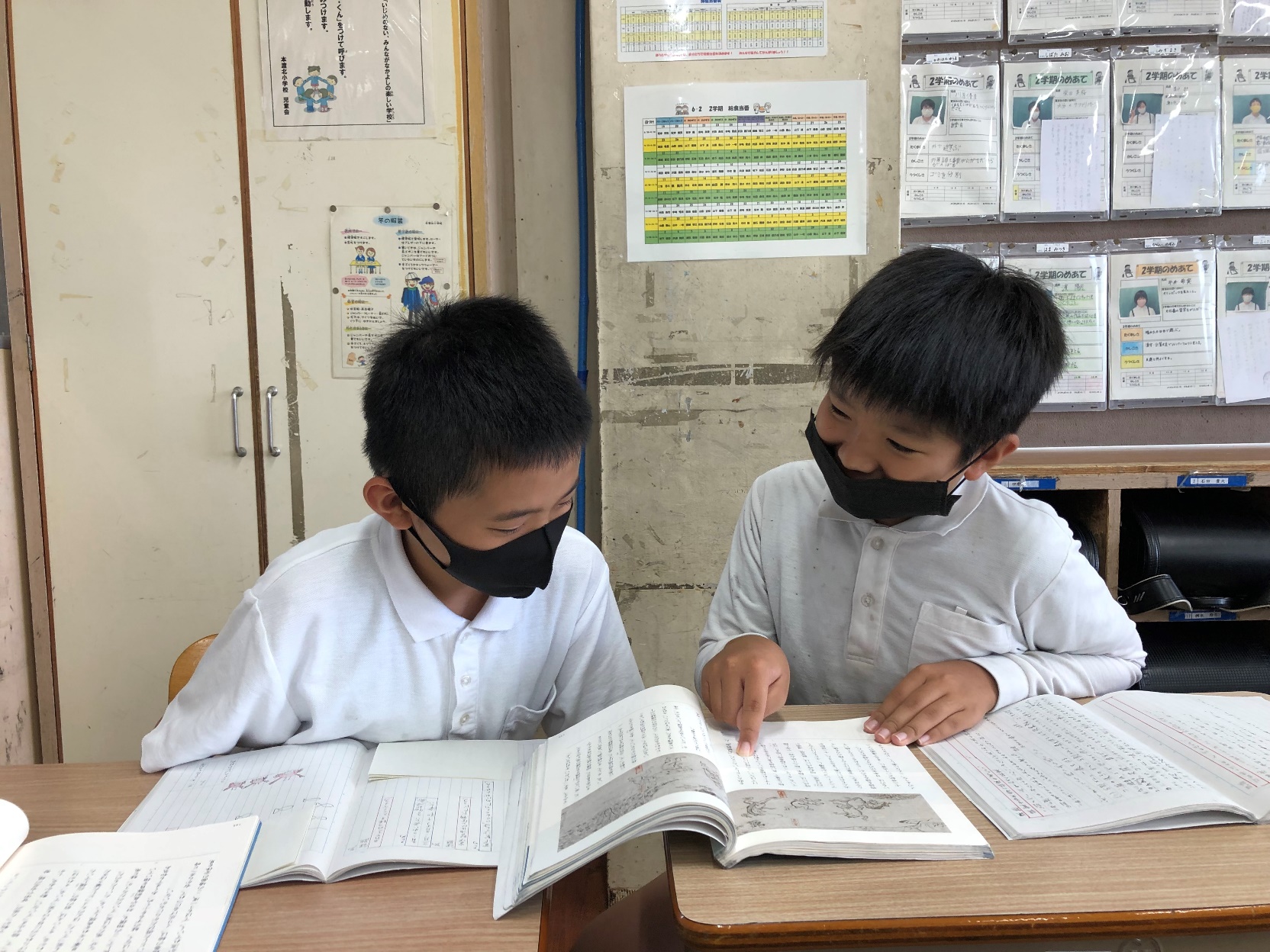 そっか。その言葉には
気づかなかったよ。
だから、この人は
△△みたいな気持ちになったんじゃないかな。
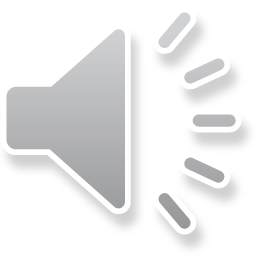 [Speaker Notes: ◆だって、教科書の本文に〇〇って書いてあるでしょう。

◆うんうん。

◆だから、主人公は、こんな気持ちになったんじゃないかな。

◆そっか。その言葉には気づかなかったよ。◆]
ペアトーク　どうしたらいいのかな？
なるほど。
よくわかったよ。
わかってくれて
ありがとう。
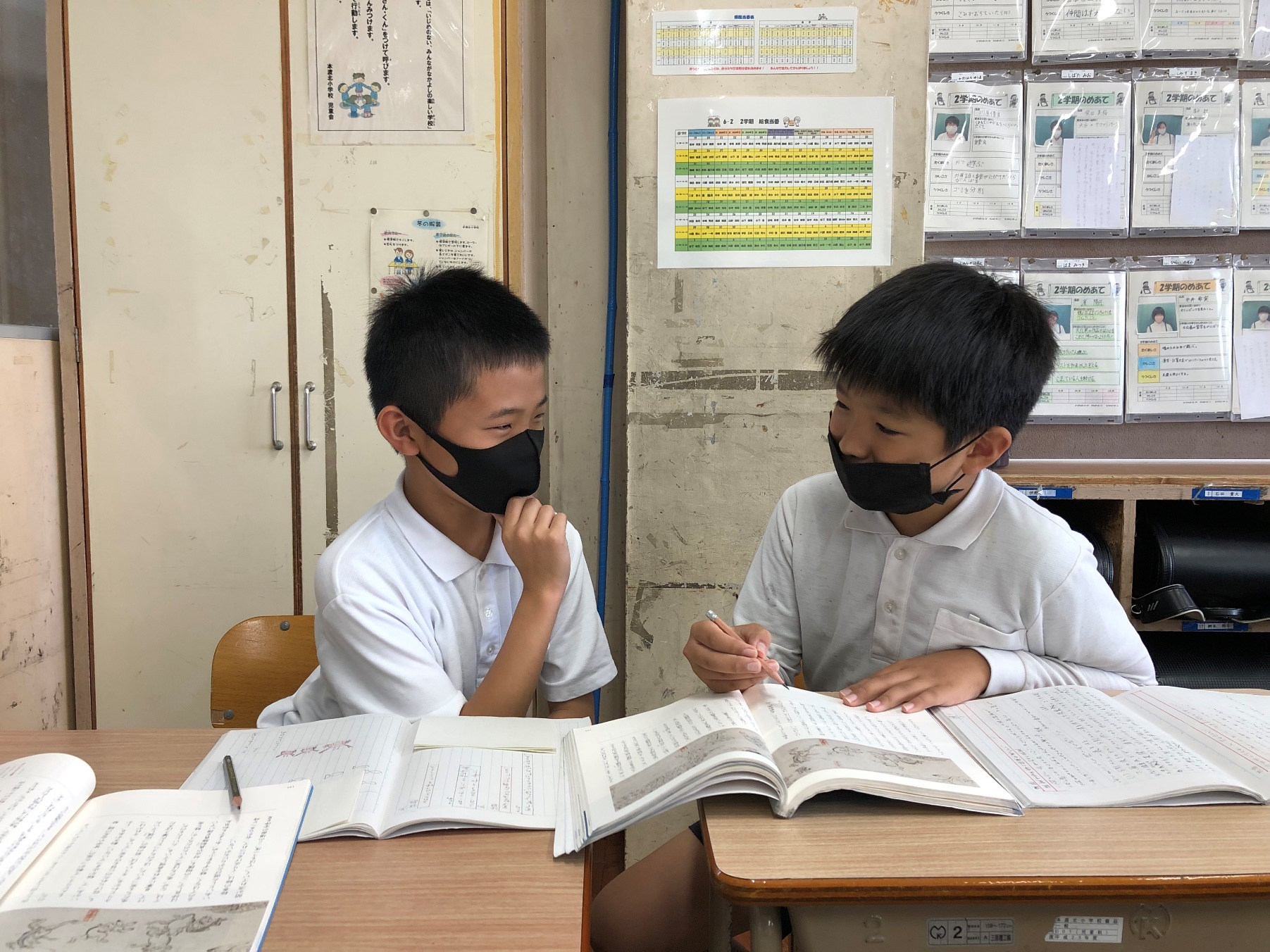 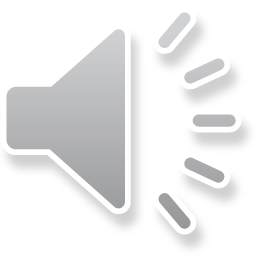 [Speaker Notes: ◆なるほど　　よくわかったよ。

◆わかってくれて　ありがとう。◆]
ペアトーク　どうしたらいいのかな？
自分の考えがわかってもらえてよかった。
新しい考えが
わかってうれしい。
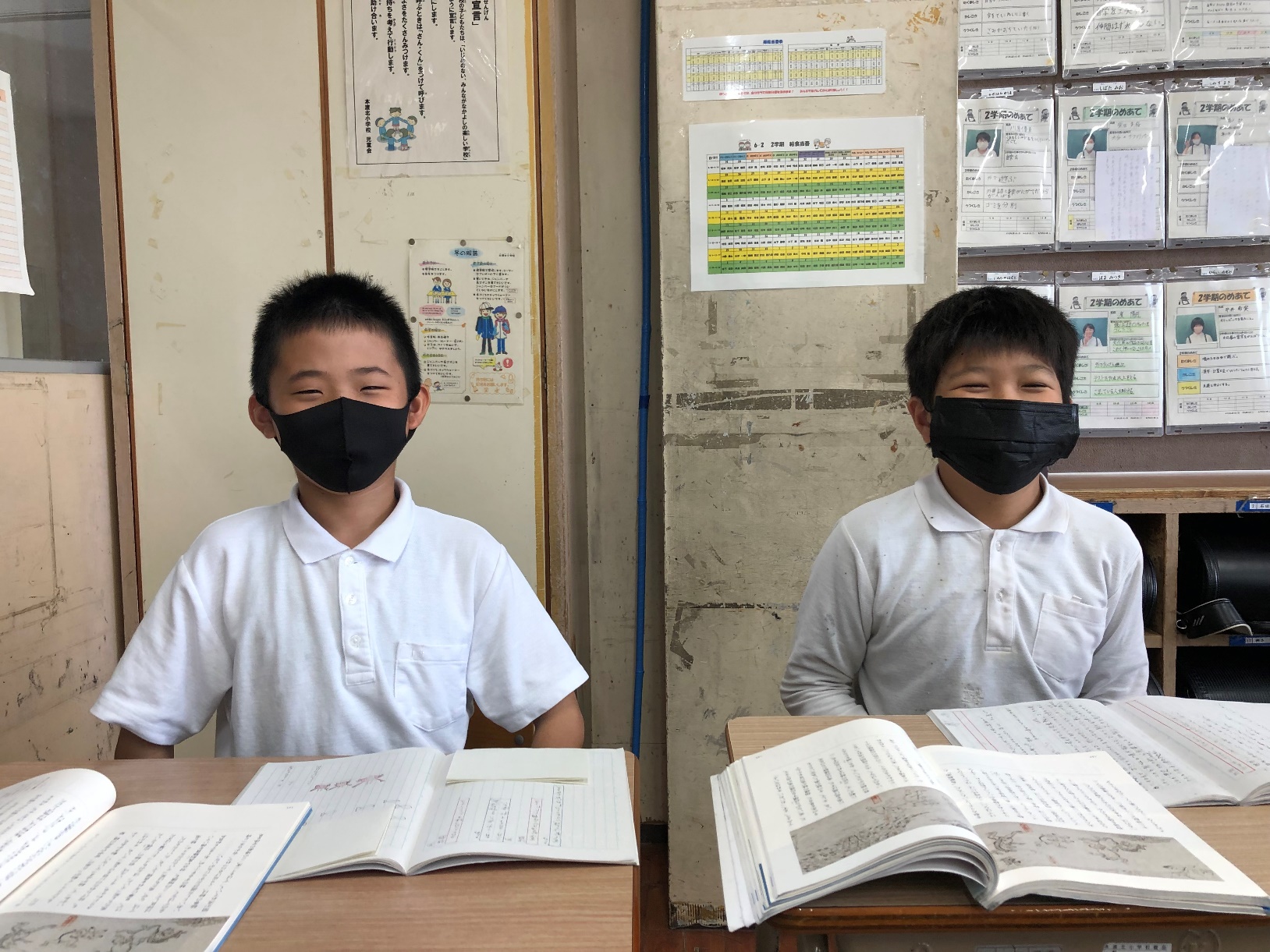 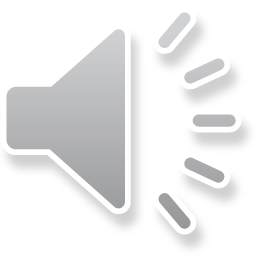 [Speaker Notes: ◆新しい考えがわかって　うれしい！

◆自分の考えがわかってもらえてよかった。◆]
どうして？おしえて！
だって・・・
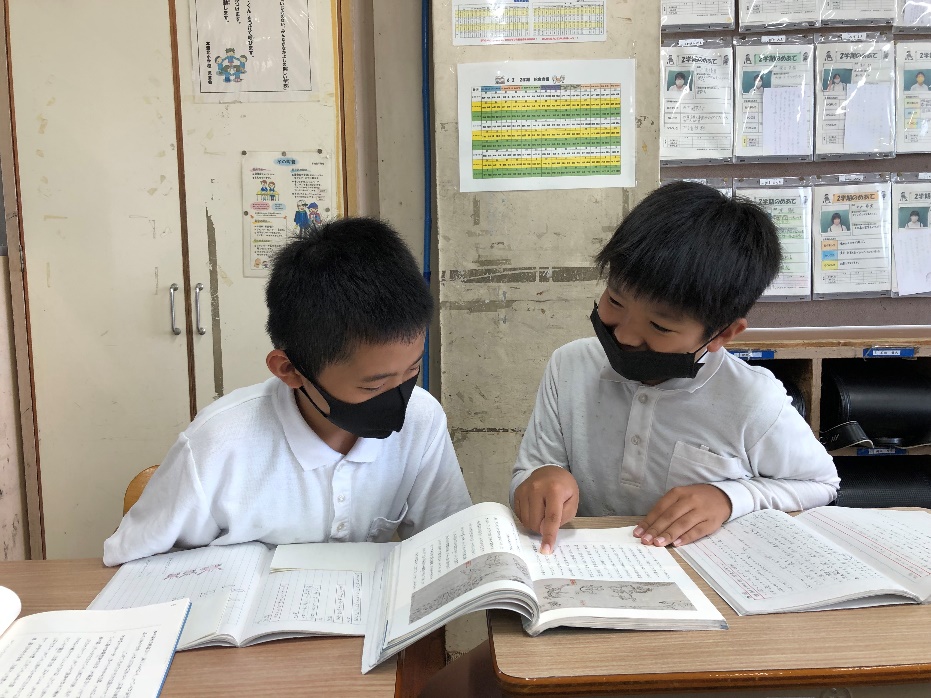 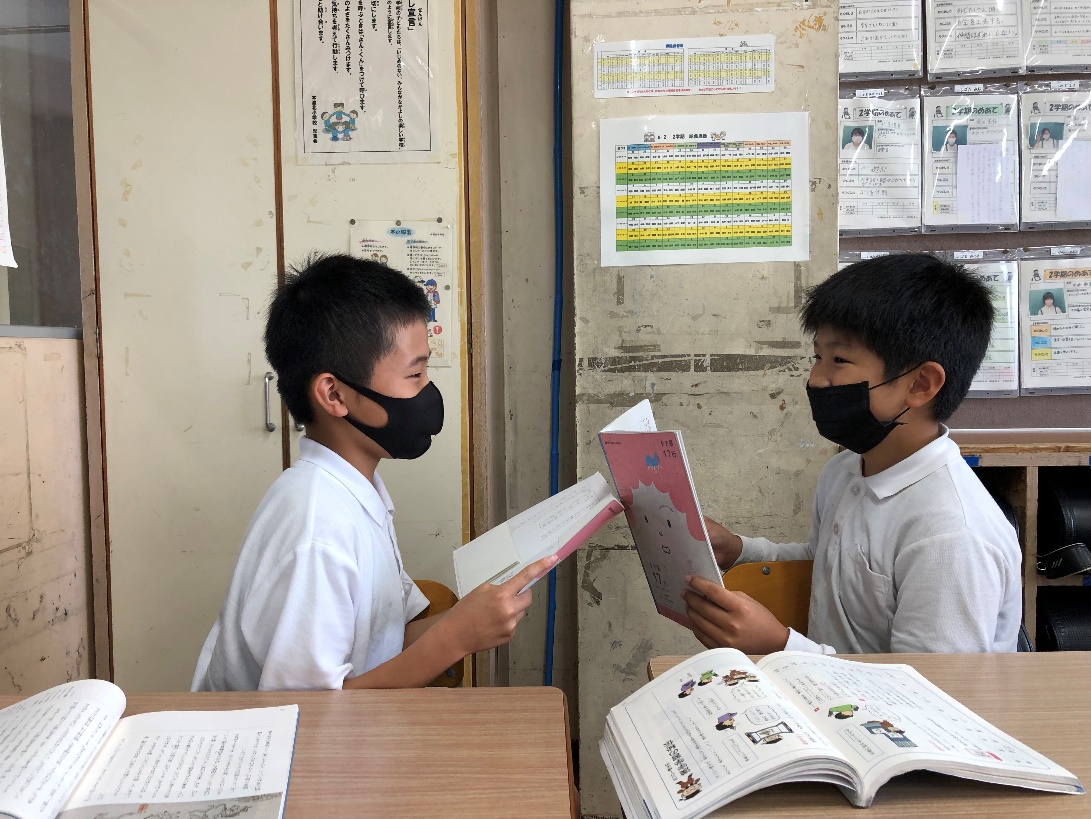 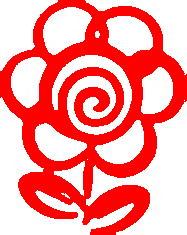 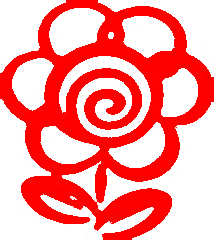 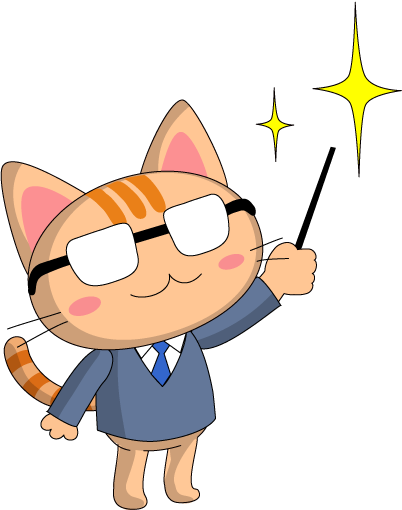 「わかりました」と
 いって おわらずに、　 
 わからなかったら
 すぐ きこう。
みせながら！
かきながら！
はなそう。
ワンポイントアドバイス
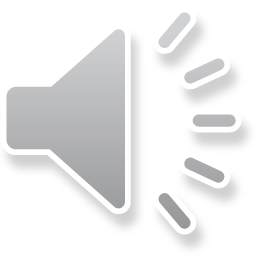 [Speaker Notes: ワンポイントアドバイスです。
◆「わかりました」といって終わらずに、わからなかったら、「どうして？」と質問したり、
「教えて！」と友達にお願いしたりできるといいですね。

また、◆考えを伝えるときは、見せながら　書きながら　話しましょう。
そして、お互いの考えを認め合いながら、学びあえるといいですね。◆]
グループトーク
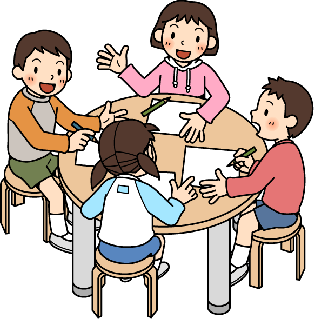 どっちが いいかな？
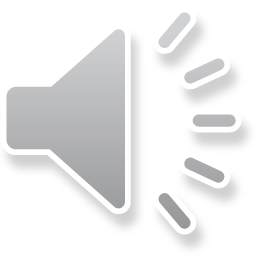 [Speaker Notes: 次は、グループトークです。
３人組や４人組のグループで、課題を考える時間もたくさんありますね。

いまから、２つのグループトークをみせます。
◆どっちのグループトークがいいか、みなさん考えてください。◆]
Aパターン
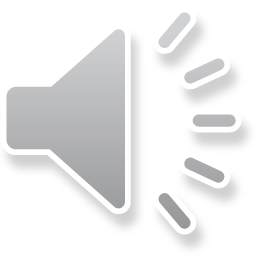 [Speaker Notes: まずは、Aパターンから◆]
グループトーク　どっちが いいかな？
A パターン
どんなふうに
かいてるのかなあ
よく、
　きこえないな。
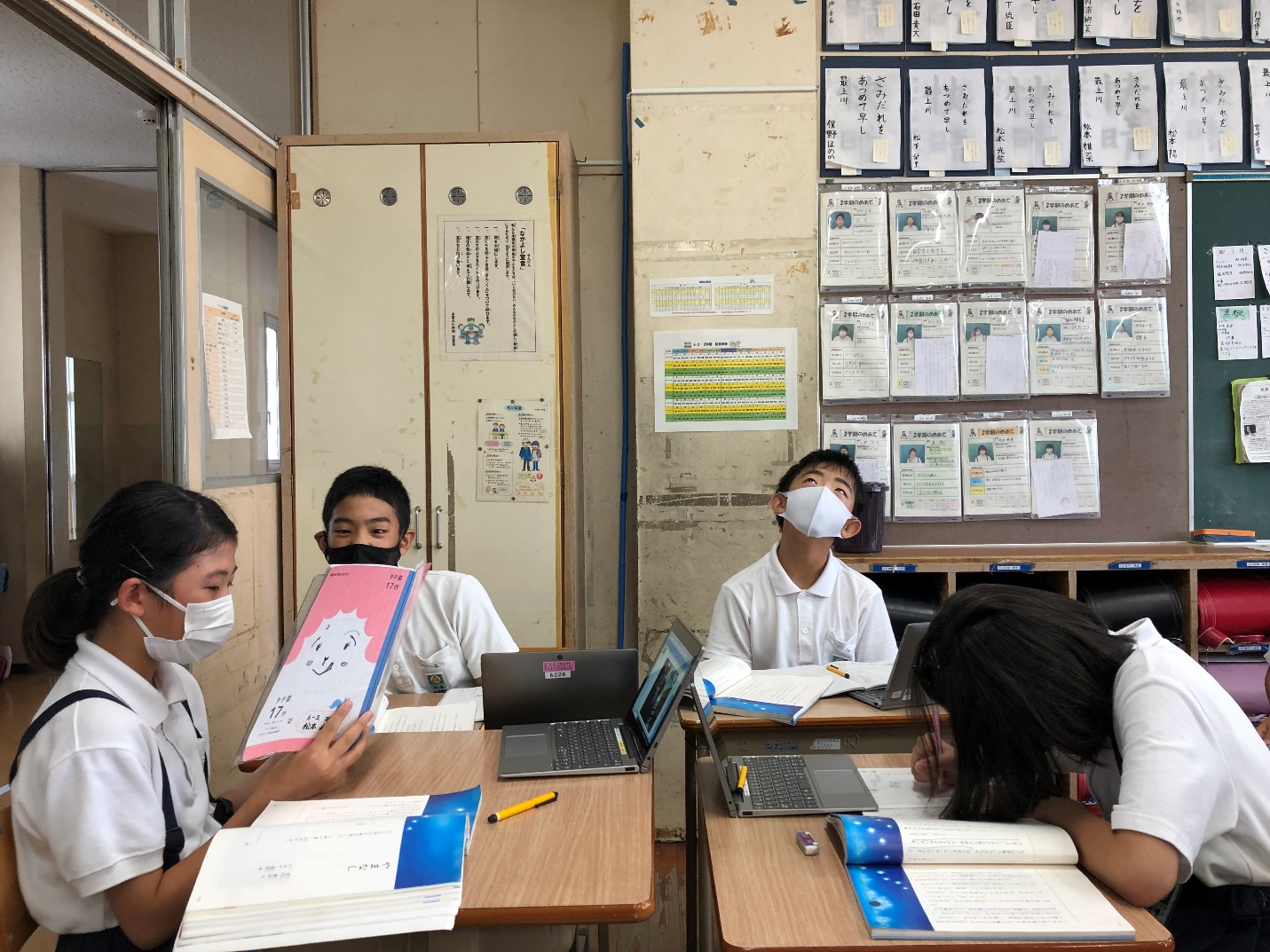 つぎはわたしだ。
　はやく書かないと。
わたしは、
　○○だとおもいます。
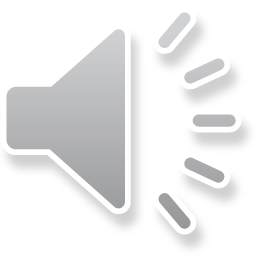 [Speaker Notes: ◆　（小さく）わたしは、〇〇だと思います。

◆よく、聞こえないな。

◆どうなふうに書いているのかな。

◆次はわたしの番だ。はやく書かないと・・・。◆]
グループトーク　どっちが いいかな？
A パターン
よくわかんないや。
ノートも見てみたいな。
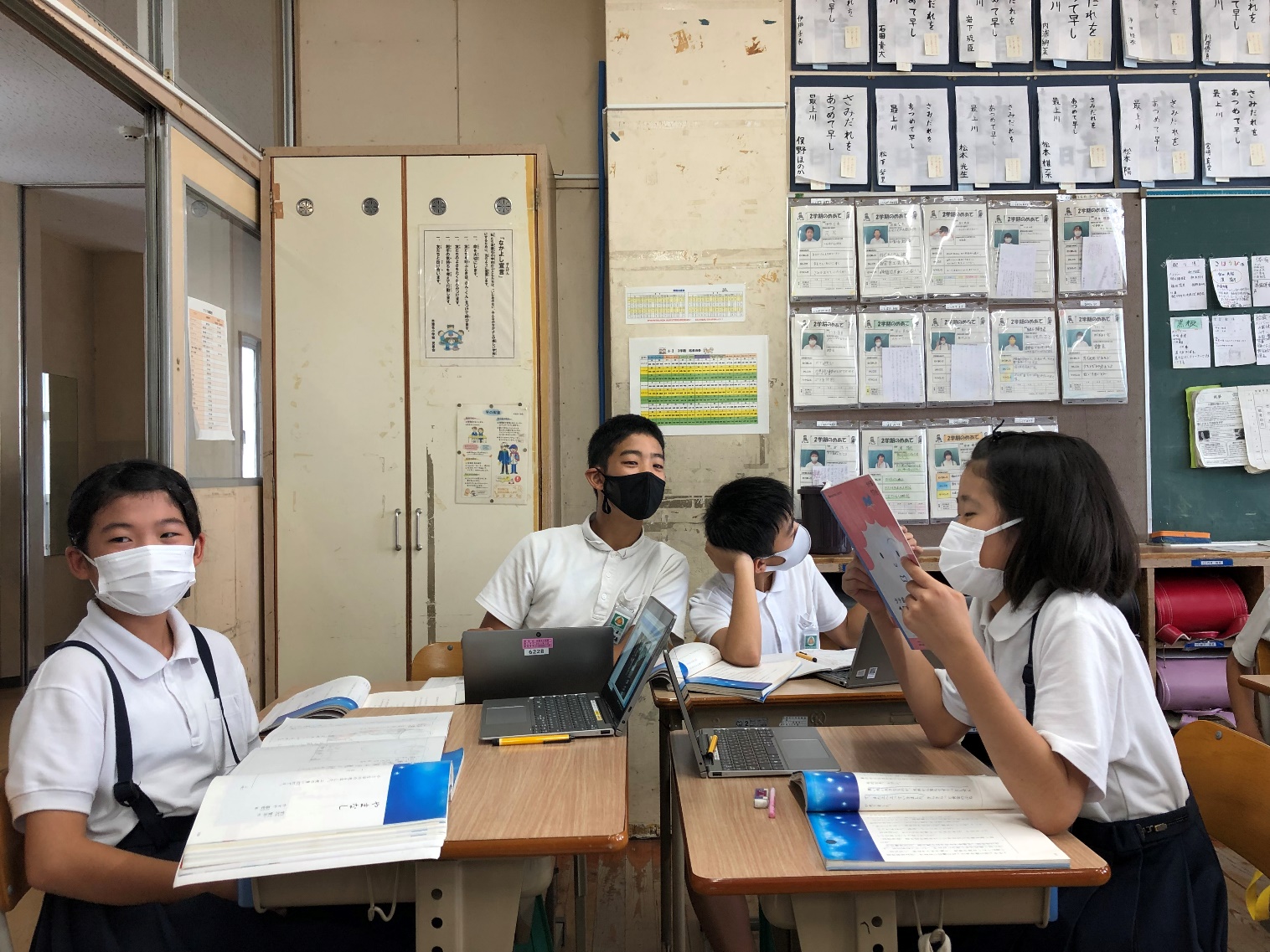 わたしは、△△だと思います。
やった。終わった。もういいや。
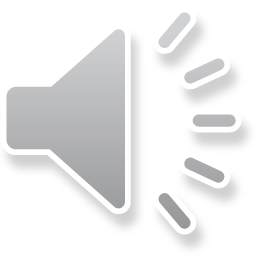 [Speaker Notes: ◆わたしは、〇〇だと思います。

◆やった。わたしの番は終わった。もういいや。

◆ノートも見てみたいな・・・。

◆もう、よくわかんないや。◆]
グループトーク　どっちが いいかな？
A パターン
やっぱりわからん。
つまんないな。
ぼくは□□だと思います。
まだみんな終わってないの？はやくしてよ。
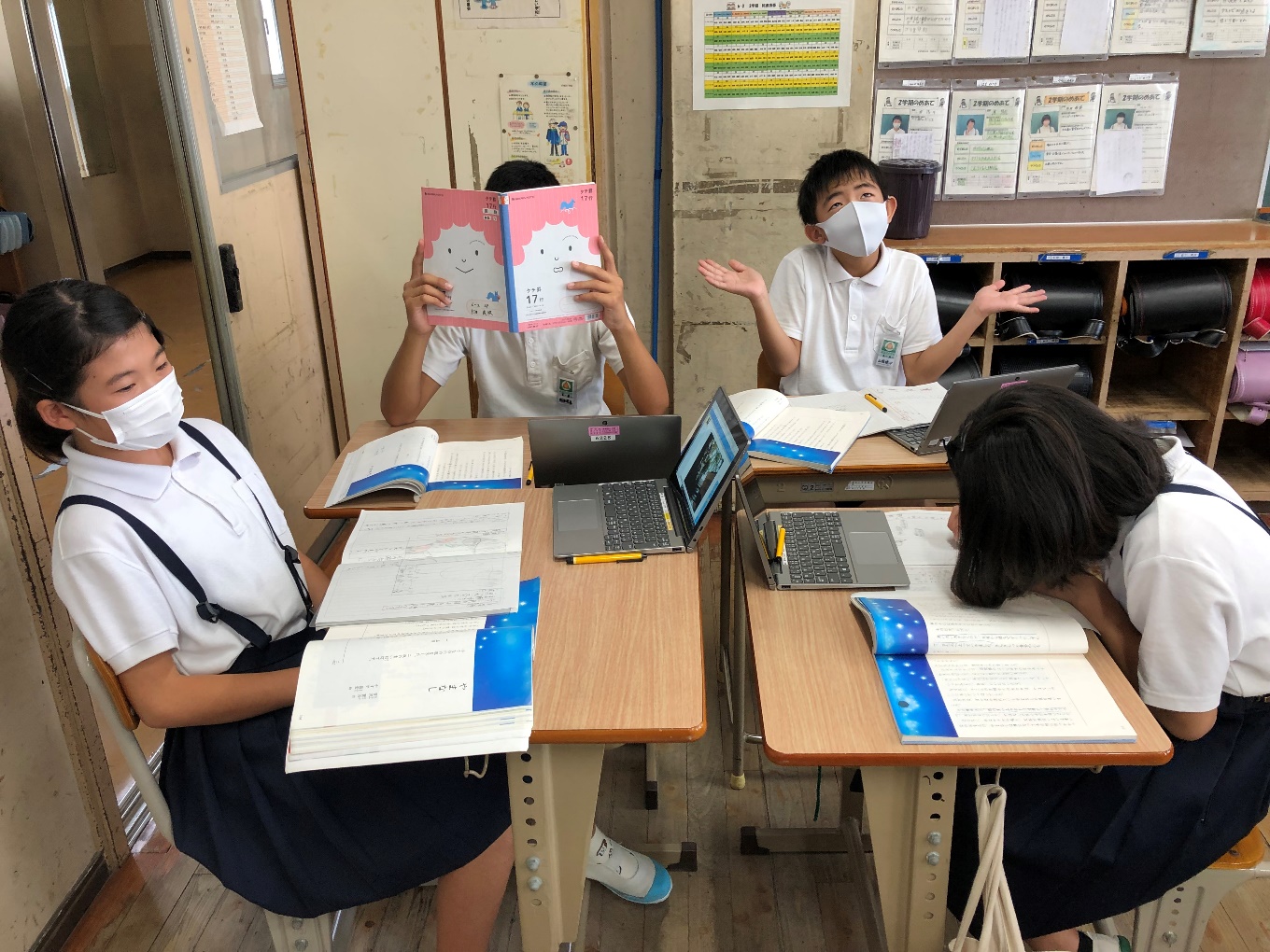 そうだ。もうひとつ書いておこう。
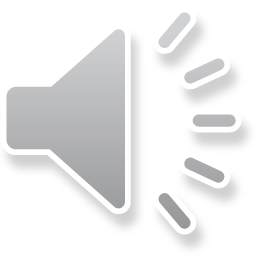 [Speaker Notes: ◆ぼくは、〇〇だと思います。

◆まだ、みんな終わんないの。はやくしてよ。
◆そうだ、もう一つ書いておこう。
◆やっぱり、わからん。もう、つまんないや。◆]
グループトーク　どっちが いいかな？
A パターン
わからん。
わからん。
わからん。
まだ５分も時間があまった。
ノートにいっぱいかけてよかった。
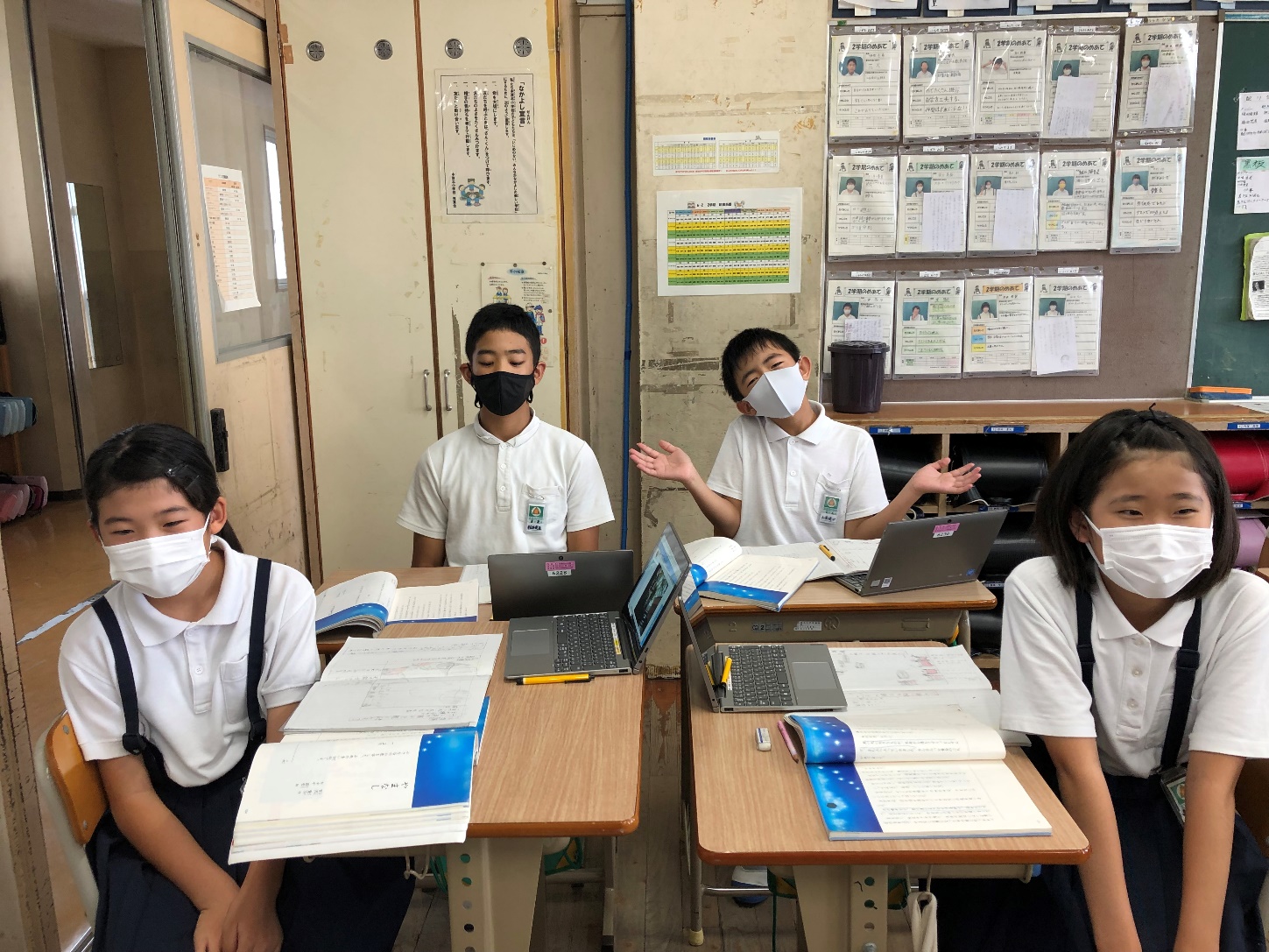 とりあえず、発表したからいいか。
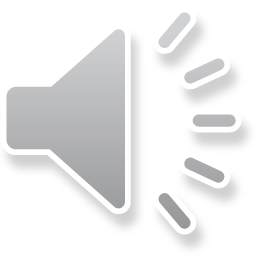 [Speaker Notes: ◆とりあえず、自分は発表したからいいか。
◆ノートにいっぱい書けてよかった。
◆まだ５分も時間があまった。
◆わからん　わからん　わからん・・・。◆]
Bパターン
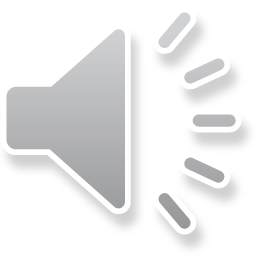 [Speaker Notes: 次に、Bパターンです◆]
グループトーク　どっちが いいかな？
B パターン
わたしは、はじめに
○○とかきました。
ここまでいいですか。
はい。
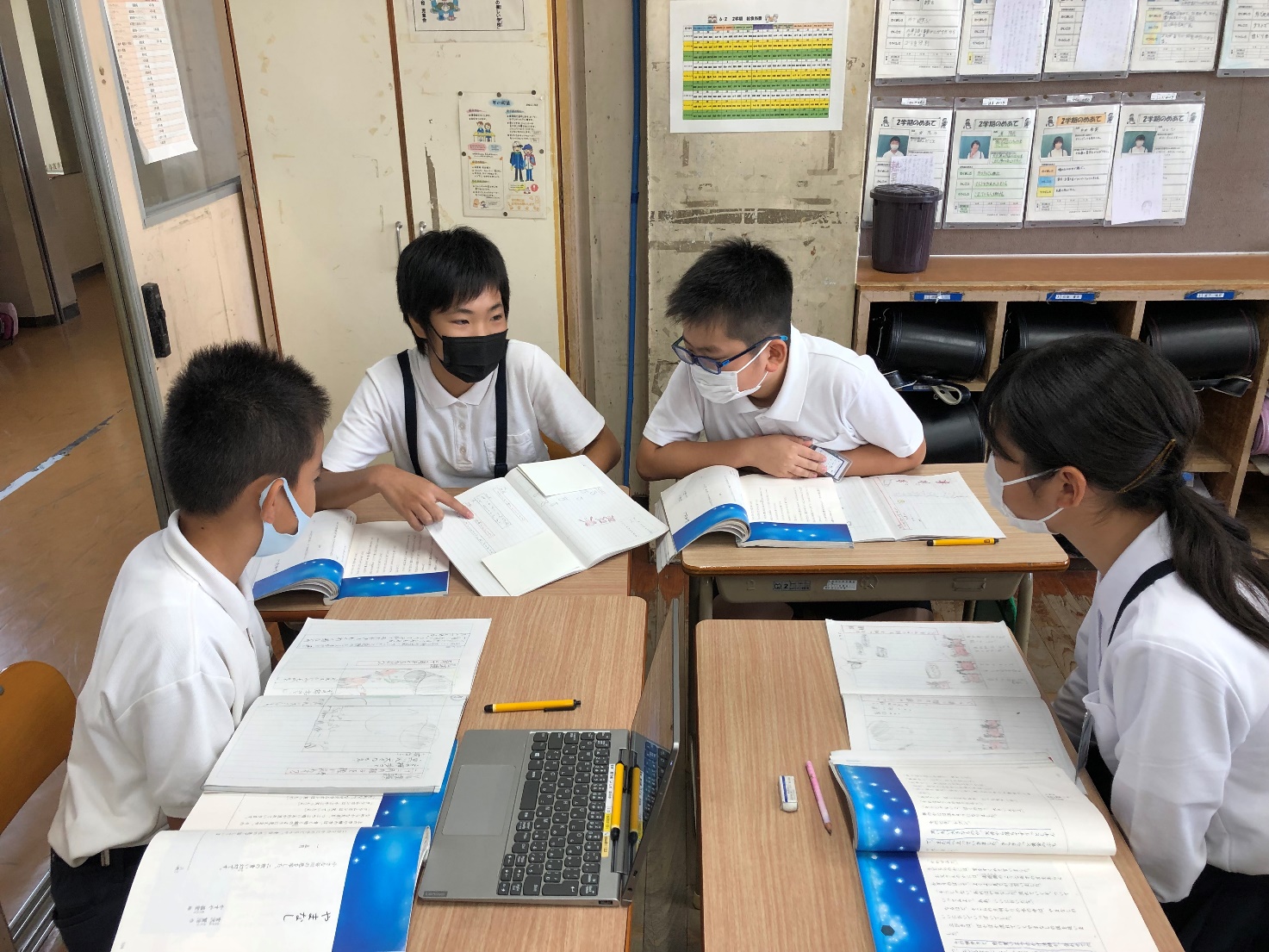 はい。
はい。
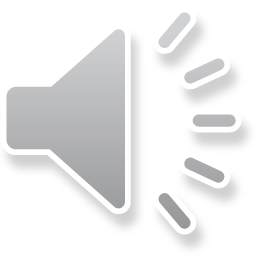 [Speaker Notes: ◆わたしは、はじめに〇〇と書きました。ここまでいいですか。

◆はい　　◆]
グループトーク　どっちが いいかな？
B パターン
ん？ちょっと
いまのところ、よくわかんないな。
つぎに、ここを
　こうしたら、こう
　なりますよね。
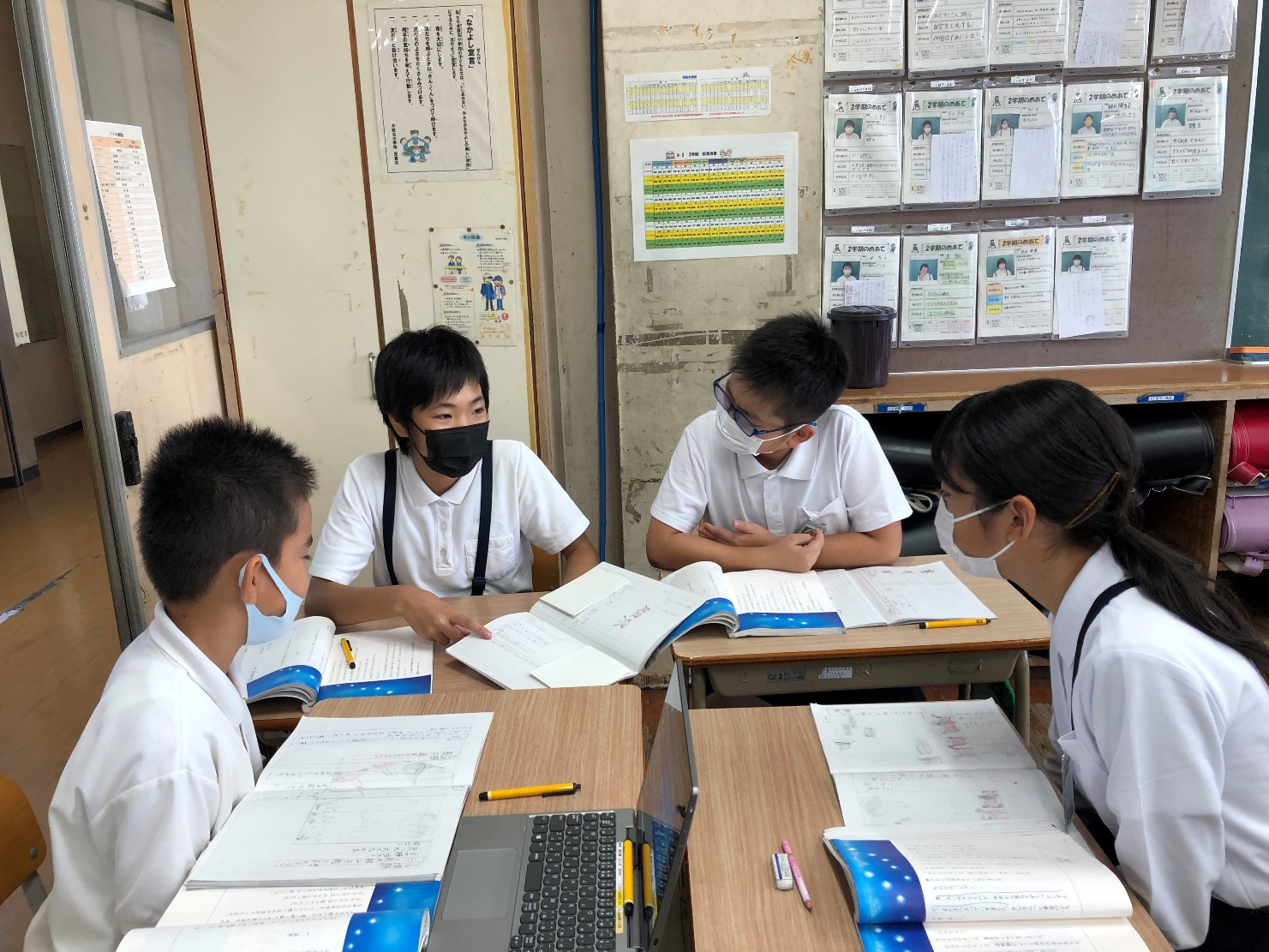 はい。
はい。
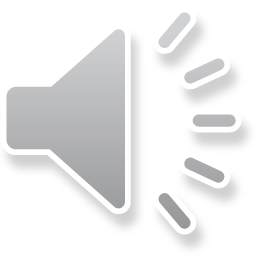 [Speaker Notes: ◆つぎに、ここをこうしたら、こうなりますよね。

◆はい

◆ん？ちょっといまのところ。よくわかんないな。◆]
グループトーク　どっちが いいかな？
B パターン
ねえ、いまのところわかん
なかったから、おしえて。
いいよ。もう一回せつめいするね。
はい！って言ったけど、わたしも、もっとくわしく知りたいな
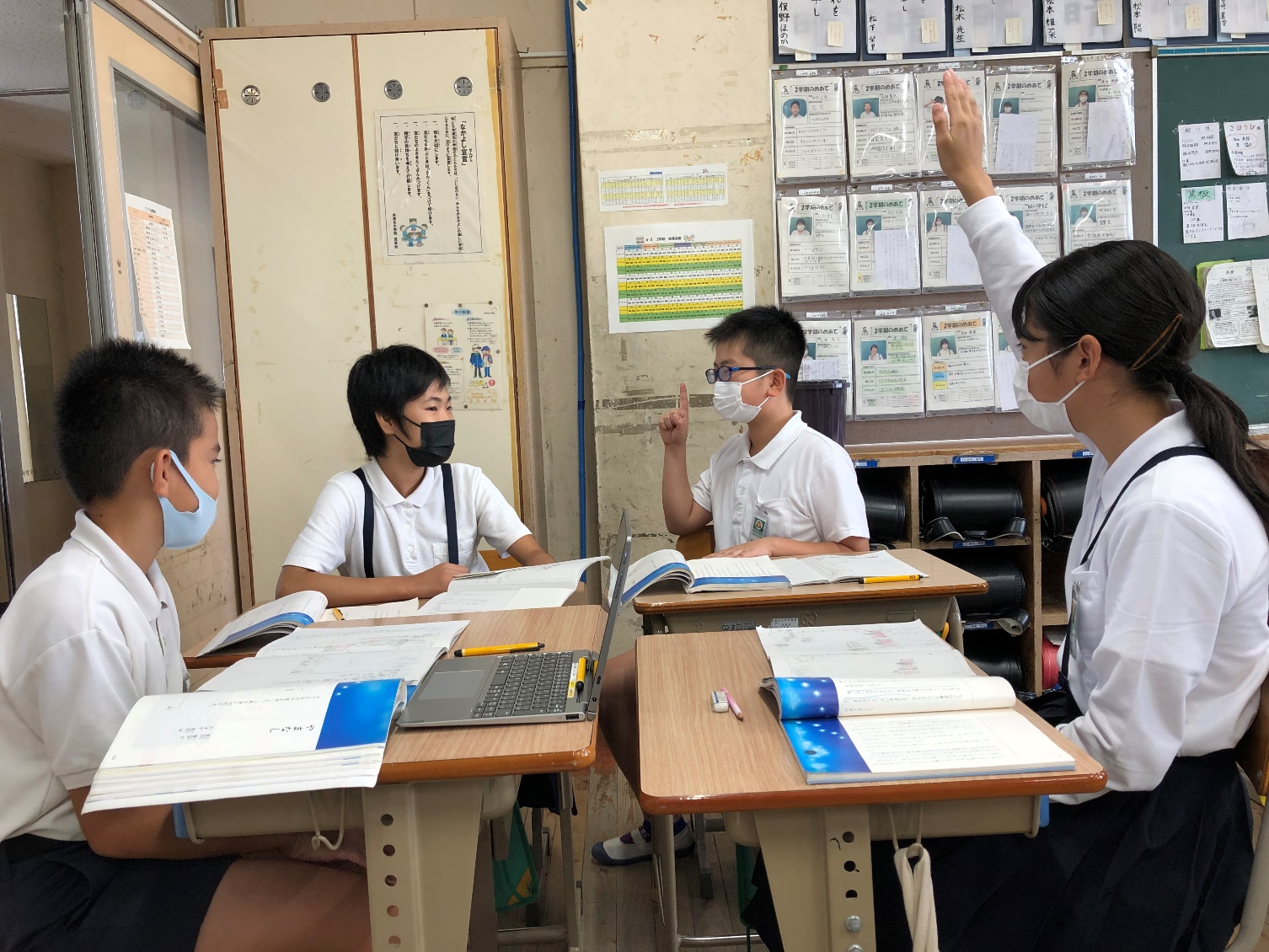 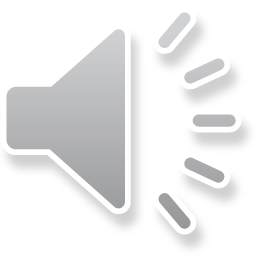 [Speaker Notes: ◆ねえ、今のところ、わかんなかったから　教えて

◆はい！って言っちゃったけど、わたしももっとくわしくしりたいな。

◆いいよ、もう一回説明するね。◆]
グループトーク　どっちが いいかな？
B パターン
だって、ここは
○○でしょ。
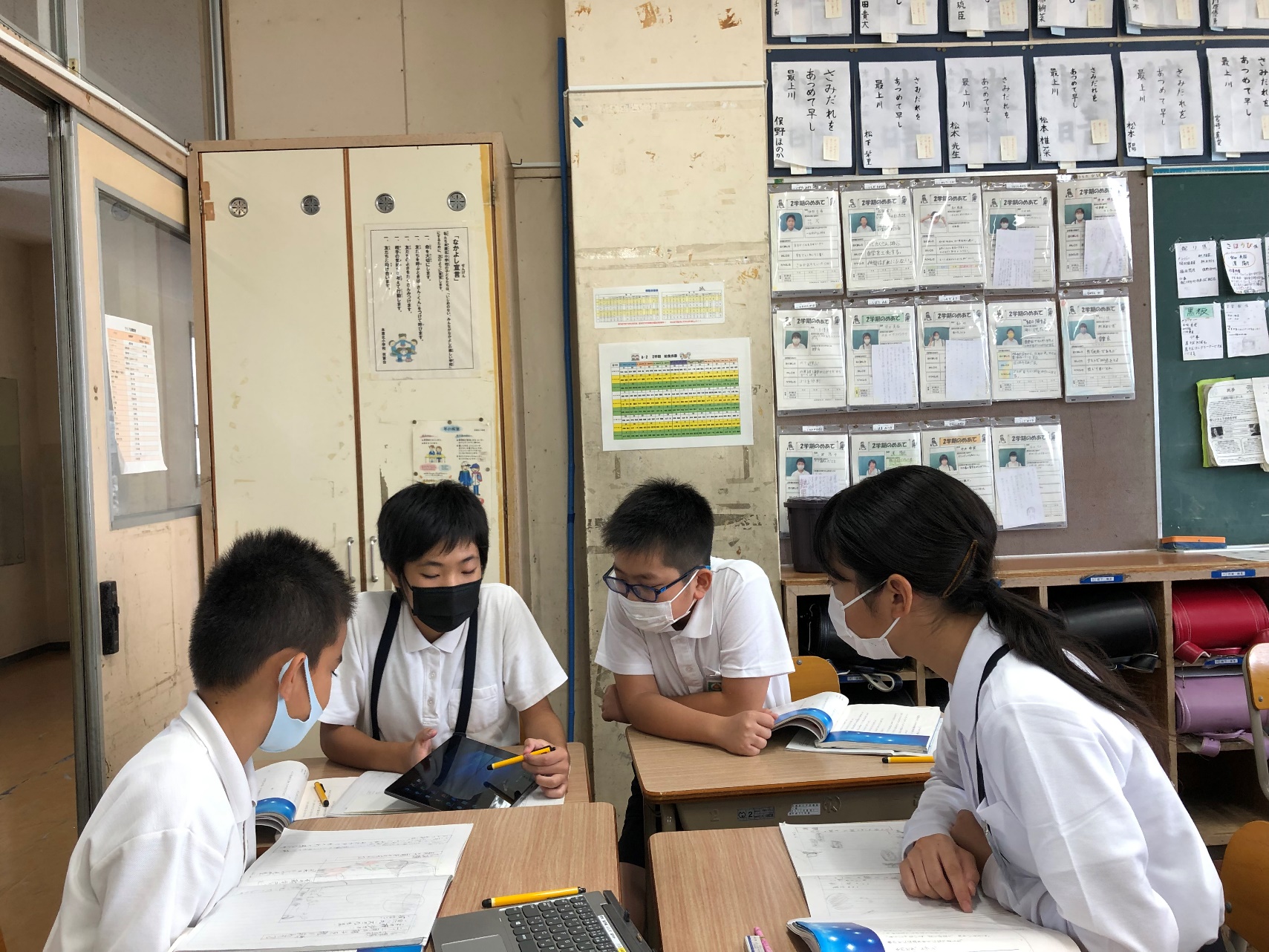 うんうん。
なるほど。
そういうことだったんだ
タブレットに
　かきながら
　せつめいするといいよ。
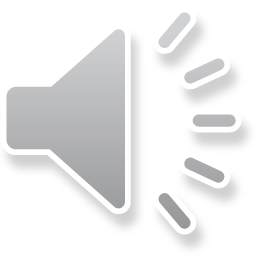 [Speaker Notes: ◆タブレットに書きながら説明するといいう。

◆だって、ここは〇〇でしょ。

◆うんうん。

◆なるほど。そういうことだったんだ。◆]
グループトーク　どっちが いいかな？
B パターン
わかりやすくせつめいできてよかった。
わかるように
なってうれしい！
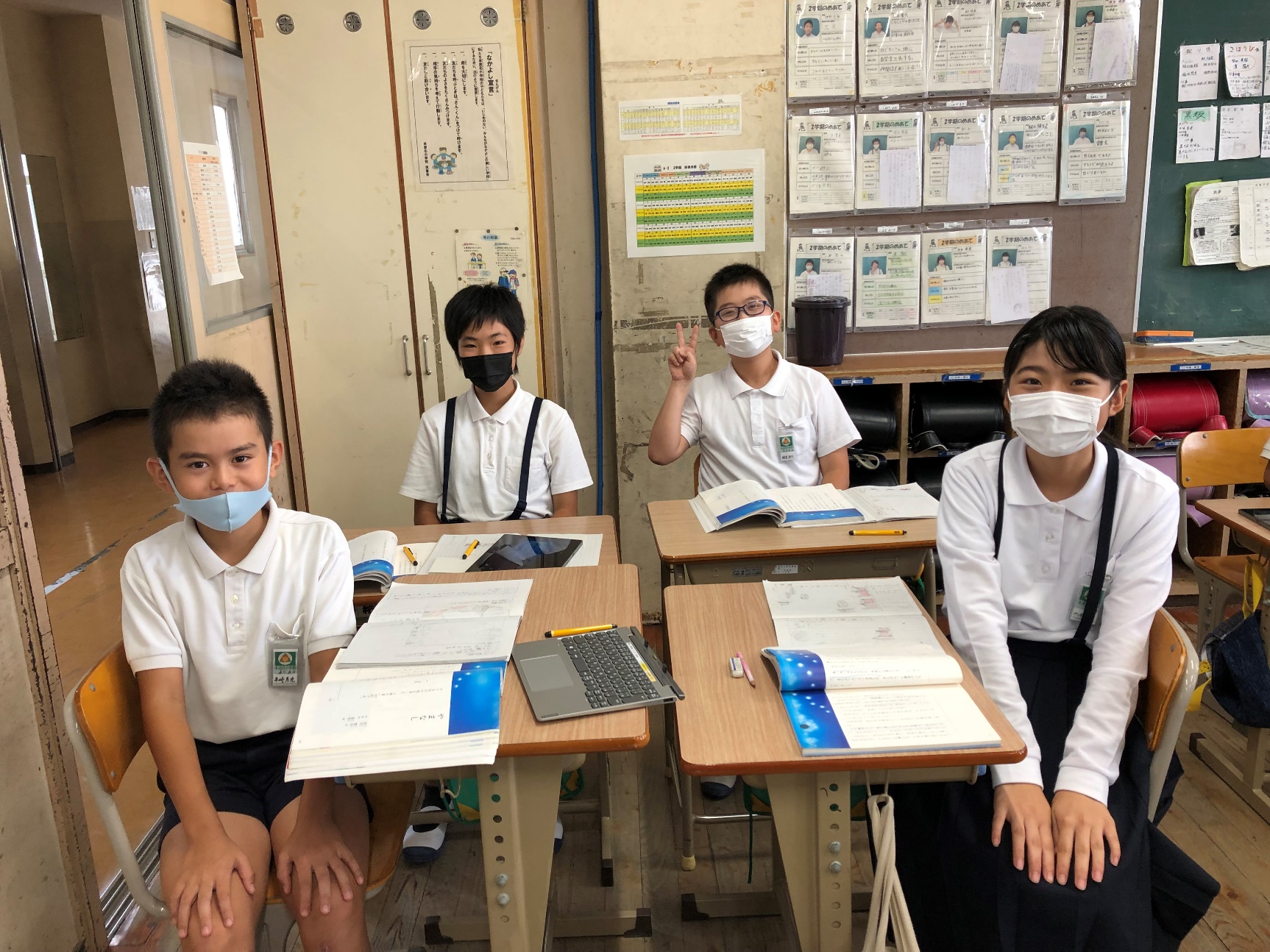 もっとわかるようになってよかった。
グループトークたのしかった！
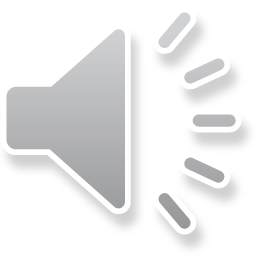 [Speaker Notes: ◆わかるようになってうれしい

◆グループトーク、楽しかったな。

◆わかりやすく説明できてよかった。

◆もっとわかるようになってよかった。◆]
A パターン
B パターン
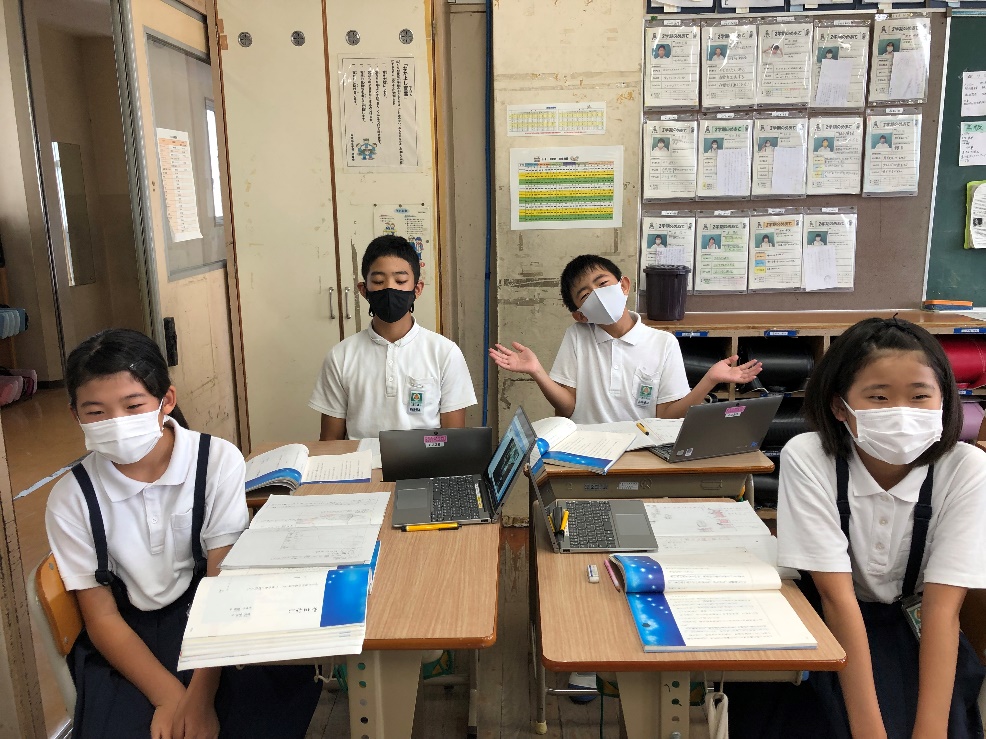 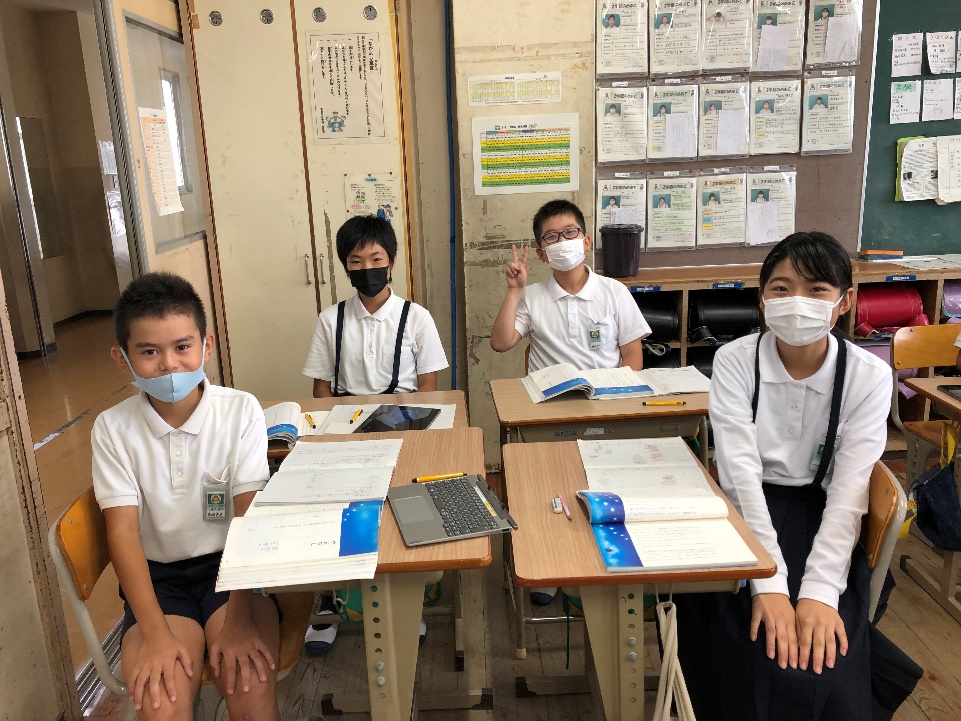 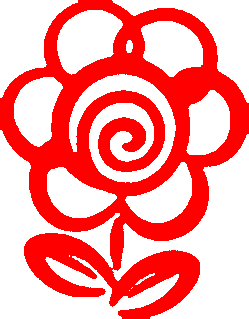 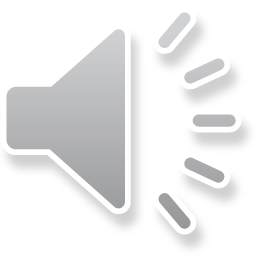 [Speaker Notes: さて、どちらがよかったでしょうか。

もちろん、◆Bパターンですね。]
ここまでいいですか。
だって…
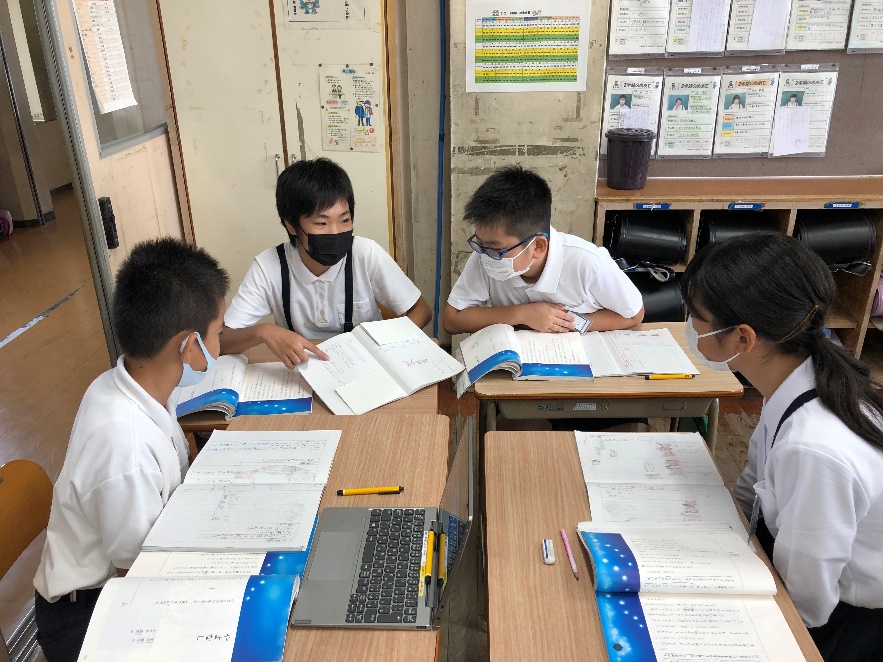 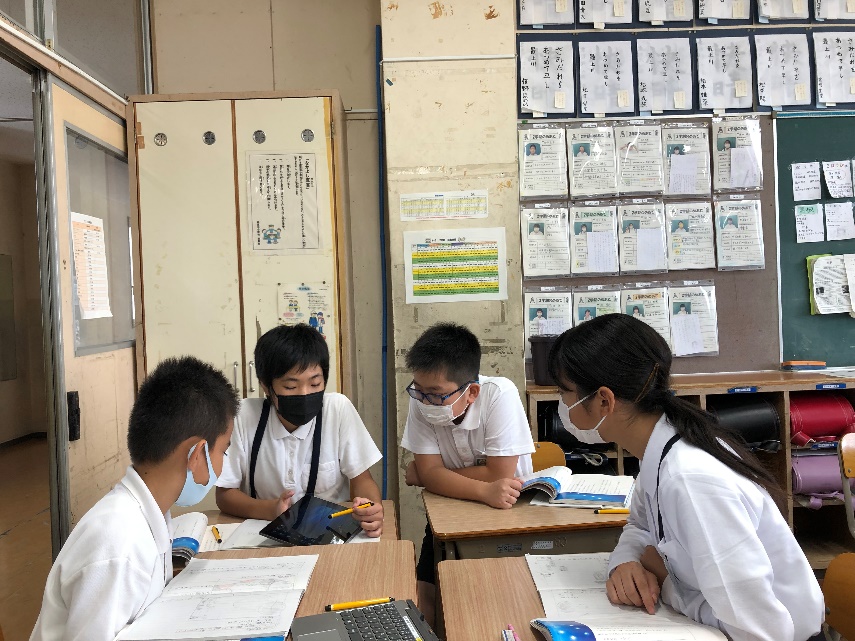 たとえば…
～～ですよね。
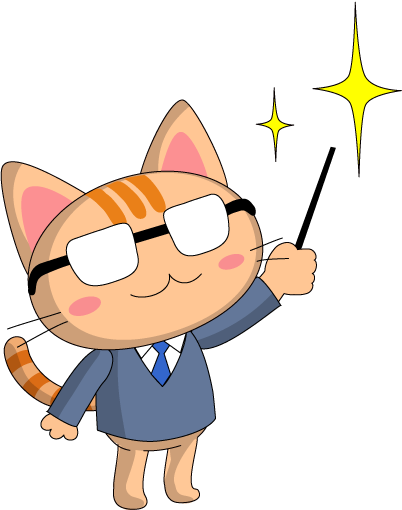 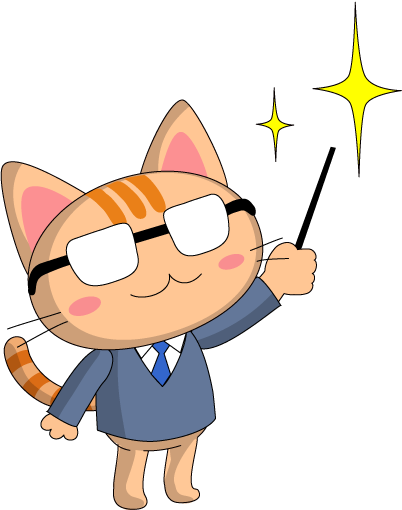 「たとえば…」
「だって…」など
　せっとくする
　ことばをつかおう
「～～ですよね。」
　きいている人の
　はんのうを
　たしかめながら
ワンポイントアドバイス
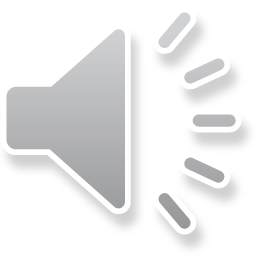 [Speaker Notes: グループトークのワンポイントアドバイスです。
◆「ここまでいいですか」「～～ですよね。」など、聞いている人の反応を確かめながら話しましょう。
◆説明するときは、「たとえば」「だって」など、せっとくする言葉を使って、伝わるように話しましょう。
また、周りの人も一緒に考えることで、もっと理解が深まります。積極的に参加しましょう。]
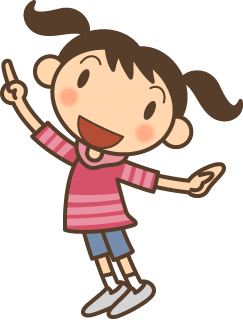 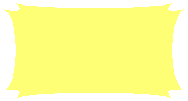 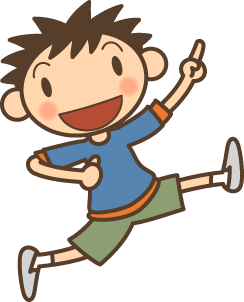 ひとりで こまってないで！
じぶんから たすけを もとめよう。
北小には たすけてくれる
ともだちが たくさんいるよ。
みんながわかる、
みんなでわかる、
学び合いの学習を
していきましょう！
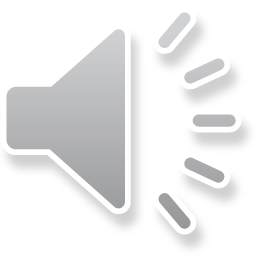 [Speaker Notes: ひとりで困っていないで　自分から助けを求めましょう。
北小には、助けてくれる友達がたくさんいます。

これからも、
みんながわかる　　みんなでわかる　学び合いの学習をしていきましょう。]